Advanced Trigonometry
Advanced Trigonometry
May 2017
1H Q22
Nov 2018
2H Q13
Edexcel
June 2017
2H Q17
SAM
2H Q21
Nov 2018
3H Q16
AQA
June 2017
3H Q15
Spec 2
3H Q21
June 2019
3H Q14
OCR
Nov 2017
3H Q17
June 2019
3H Q23
June 2018
3H Q17
Area
Advanced Trigonometry
Advanced Trigonometry
June 2017
2H Q20
June 2017
2H Q25
Edexcel
Nov 2017
3H Q22
AQA
SAM
3H Q20
May 2018
1H Q17
1 Marker
June 2018
2H Q21
OCR
Nov 2018
1H Q26
Nov 2018
2H Q25
Area
Advanced Trigonometry
Advanced Trigonometry
May 2017
1H Q14
SAM
3H Q13
Edexcel
June 2017
2H Q20
SAM
3H Q16
AQA
Nov 2017
1H Q17
Practice
2H Q16
May 2018
1H Q18
OCR
Practice
3H Q16
Nov 2018
3H Q19
Area
SAM 2H Q21
Advanced Trigonometry
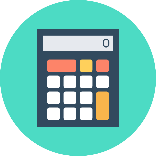 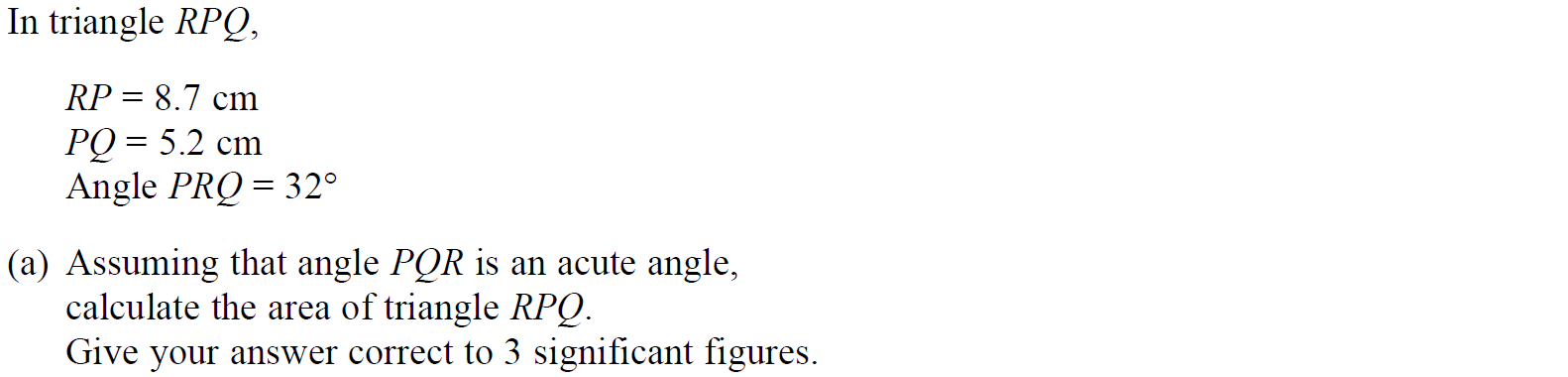 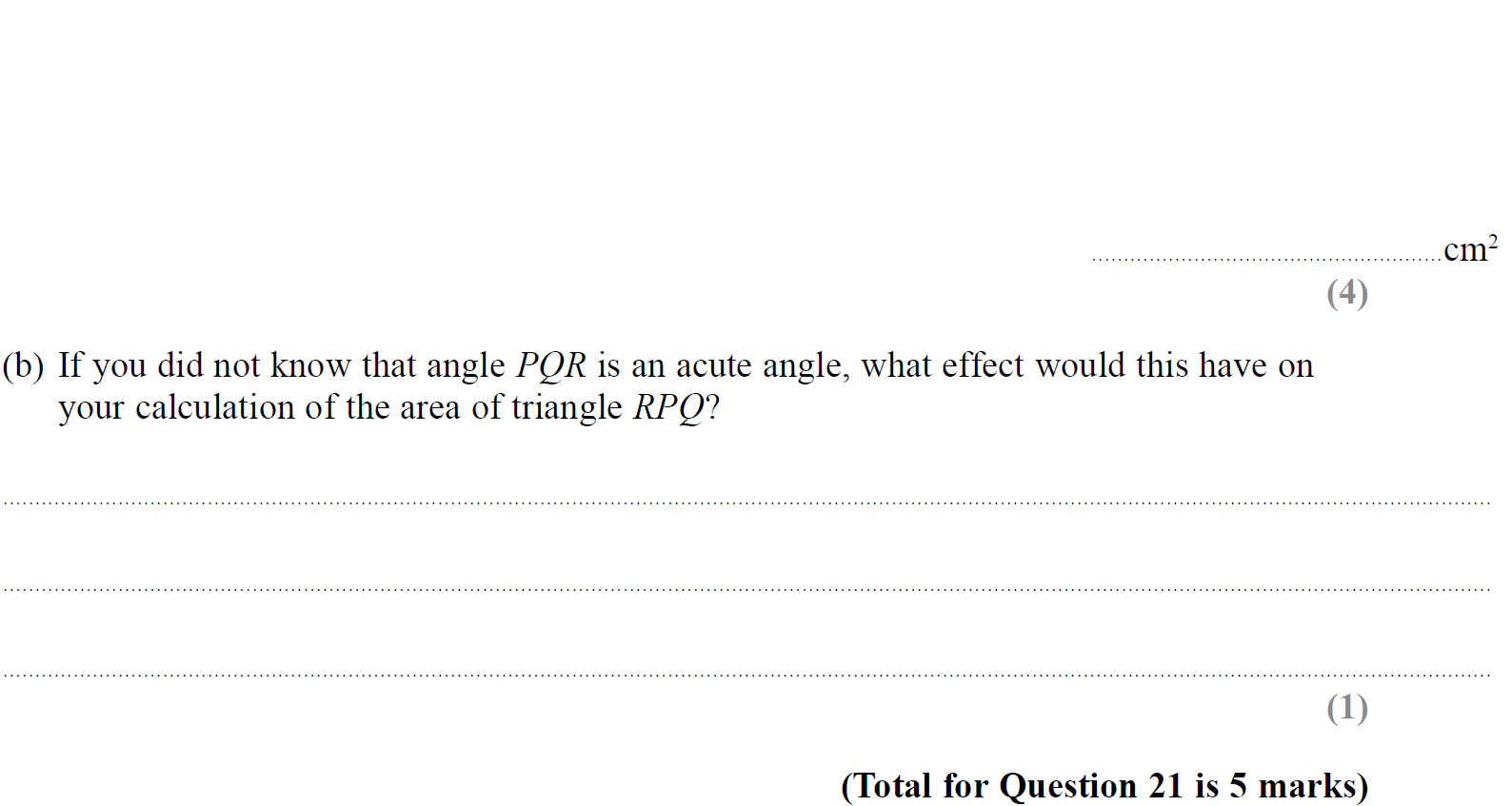 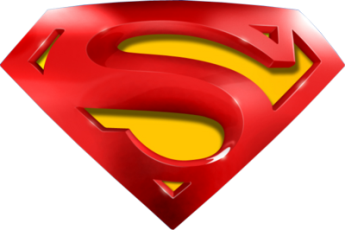 SAM 2H Q21
Advanced Trigonometry
A
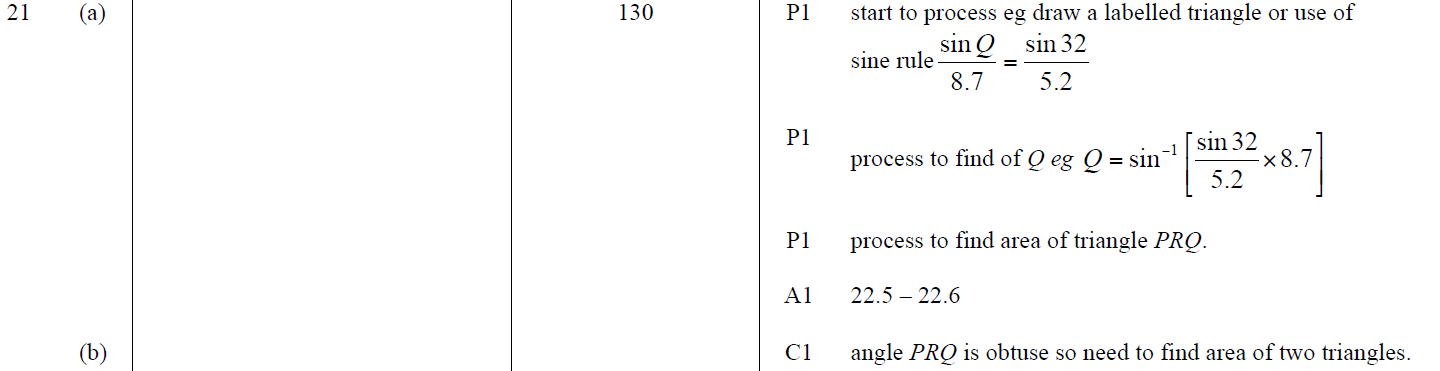 B
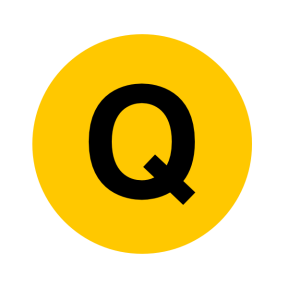 Specimen Set 2 3H Q21
Advanced Trigonometry
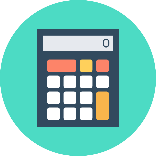 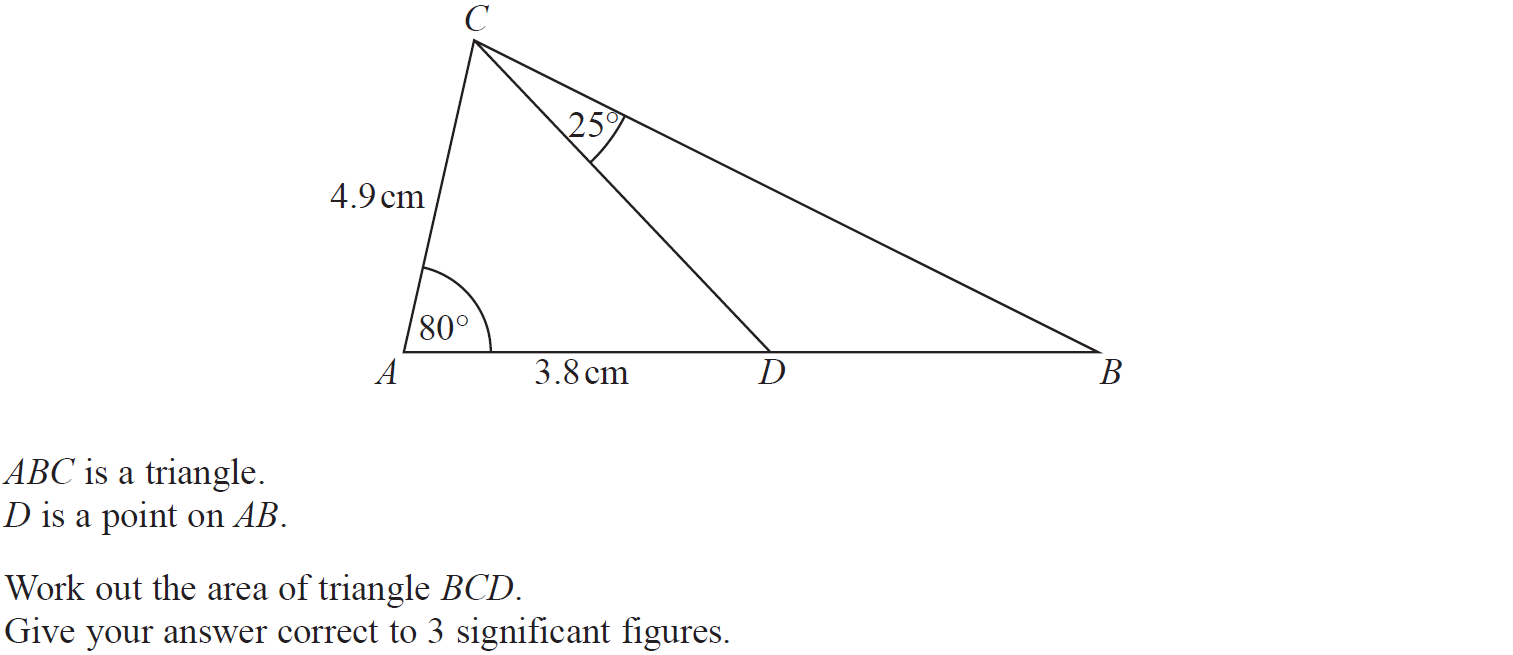 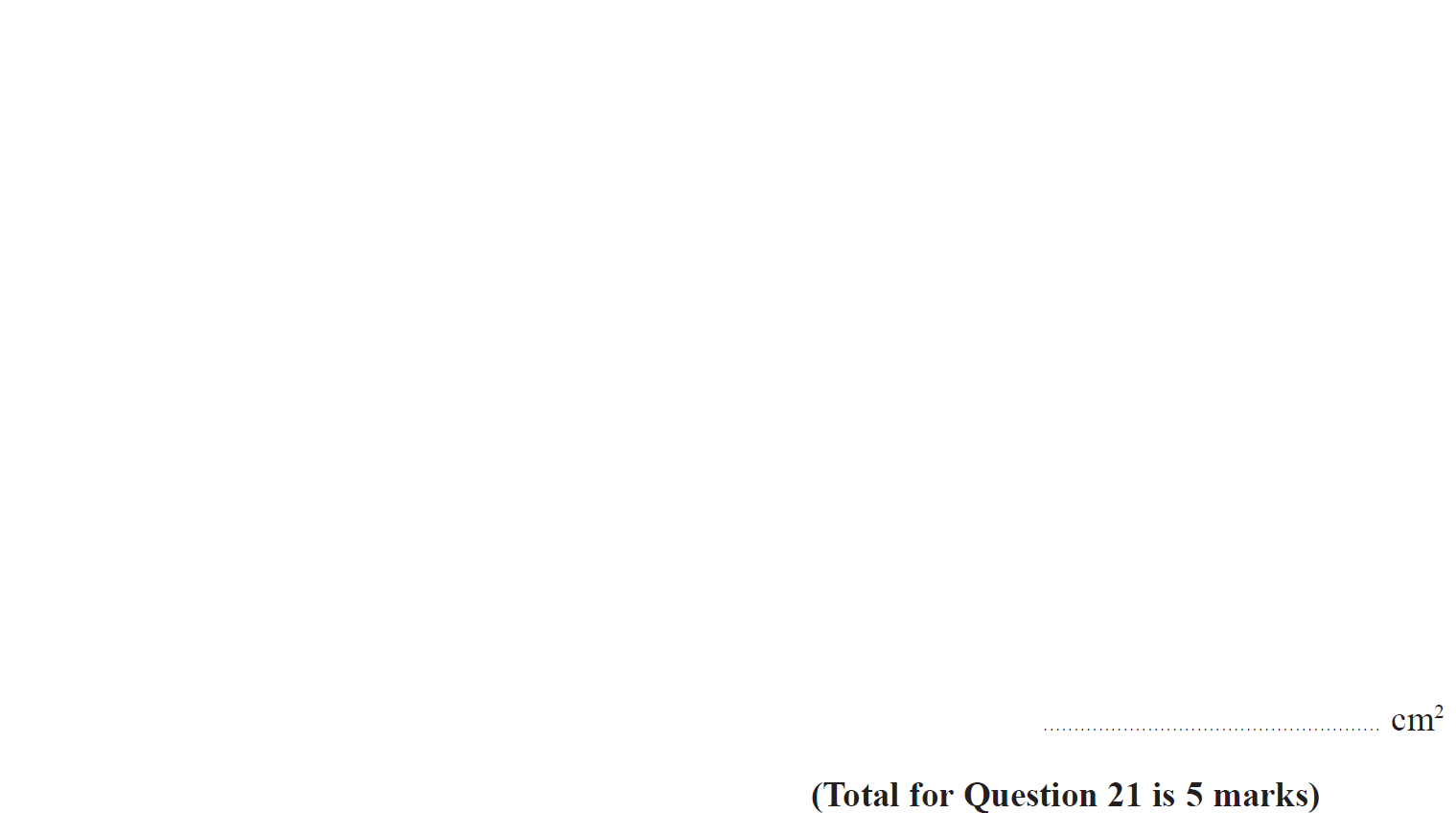 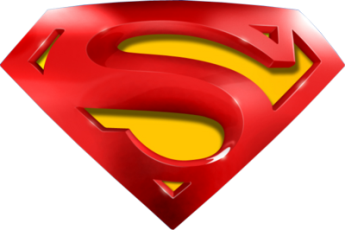 Specimen Set 2 3H Q21
Advanced Trigonometry
A
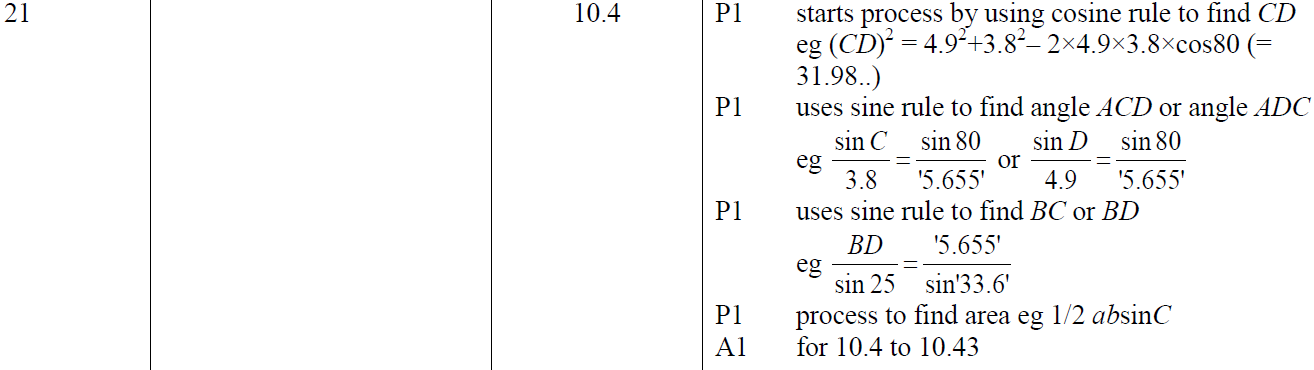 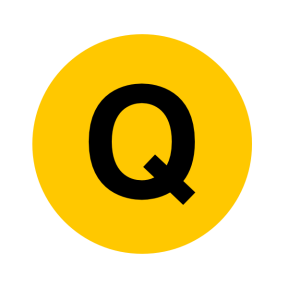 May 2017 1H Q22
Advanced Trigonometry
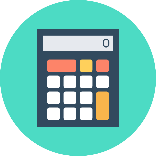 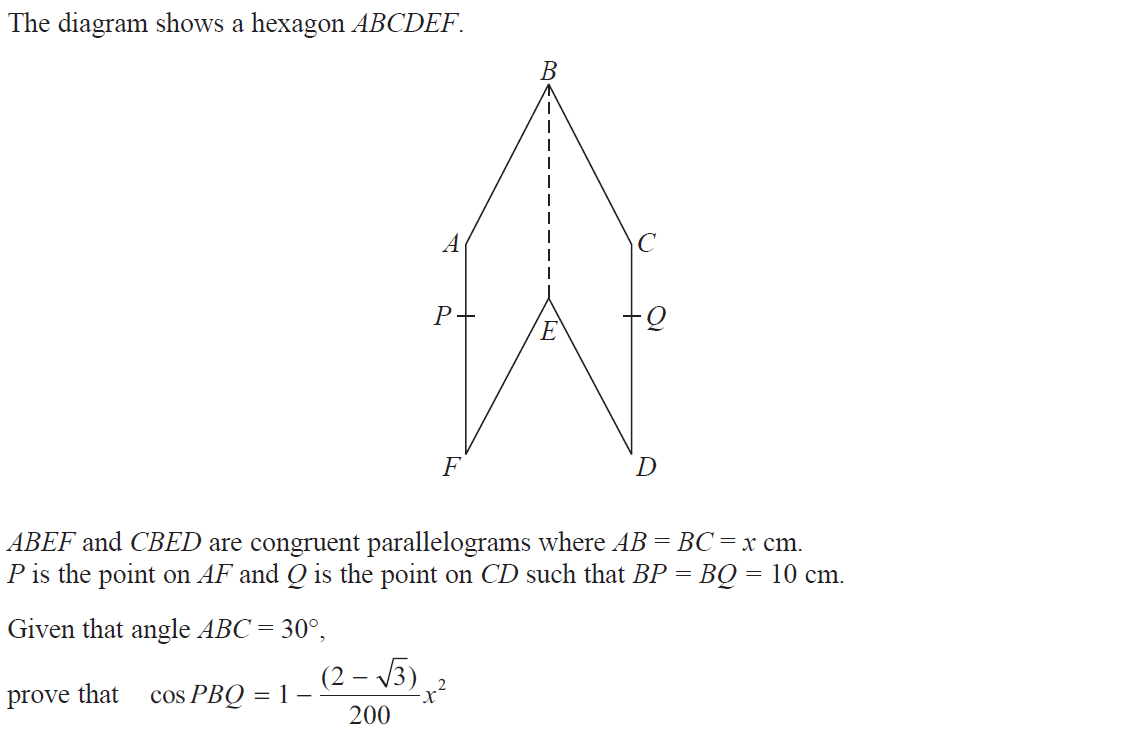 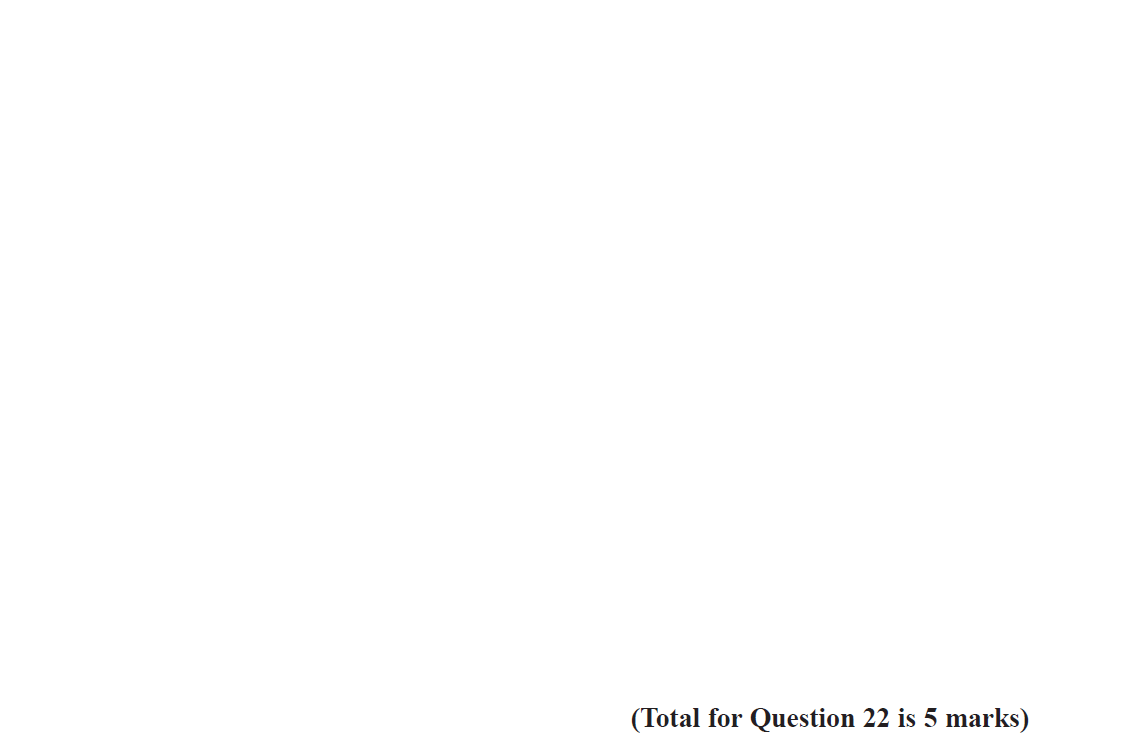 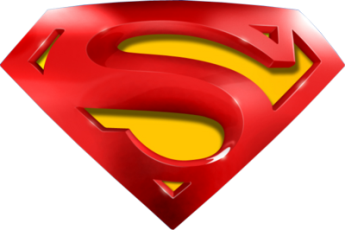 May 2017 1H Q22
Advanced Trigonometry
A
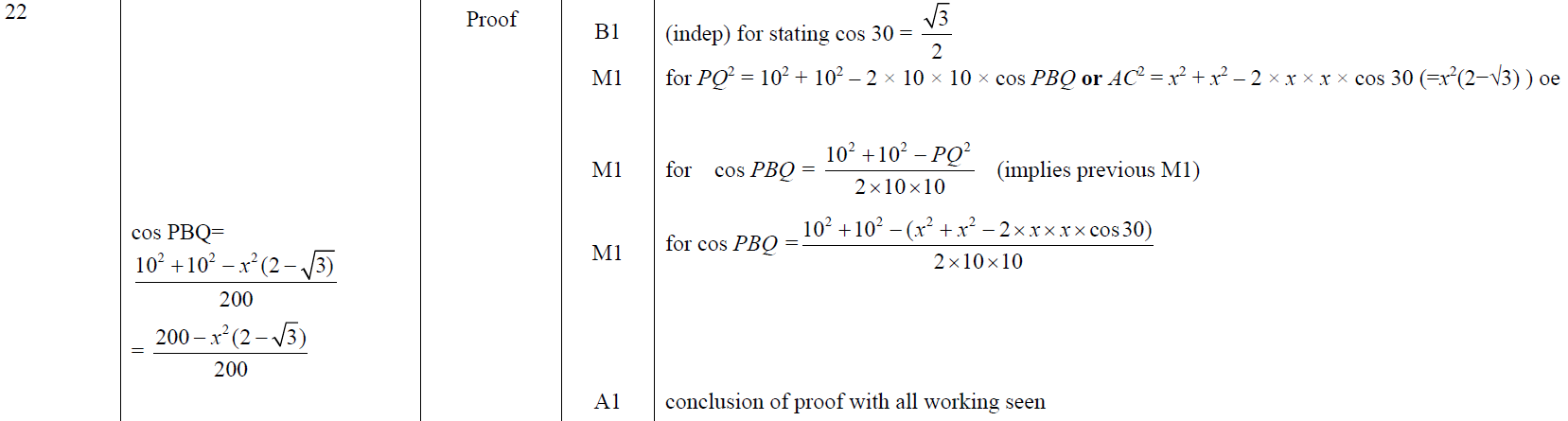 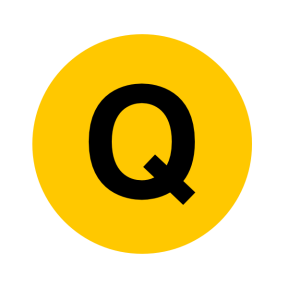 June 2017 2H Q17
Advanced Trigonometry
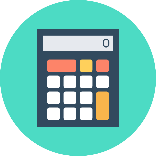 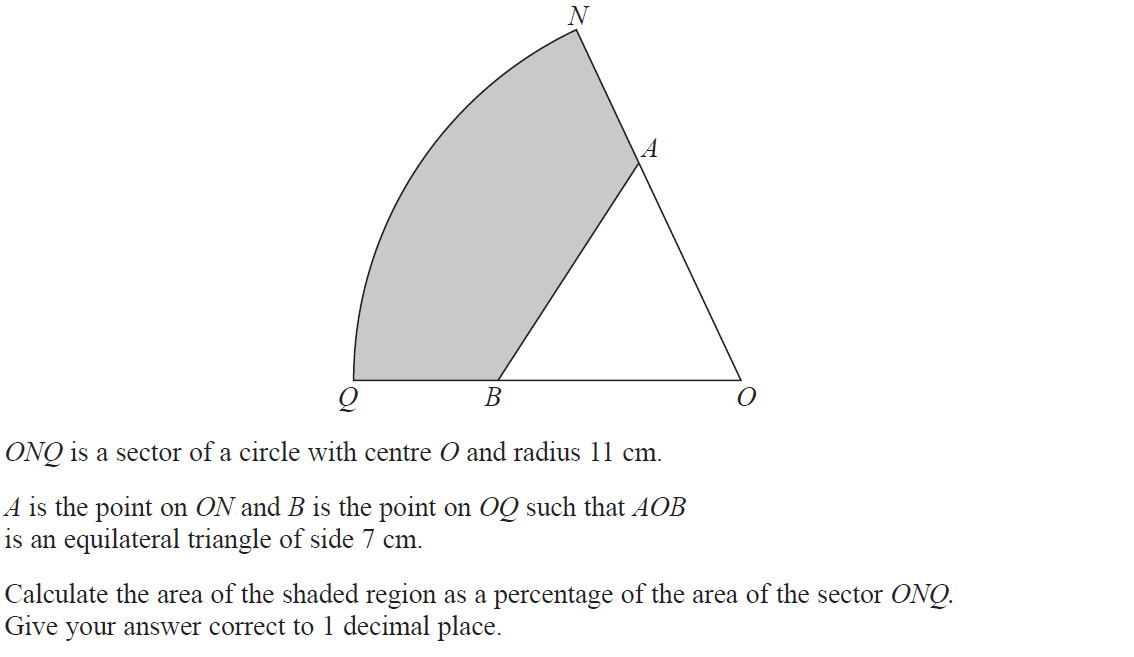 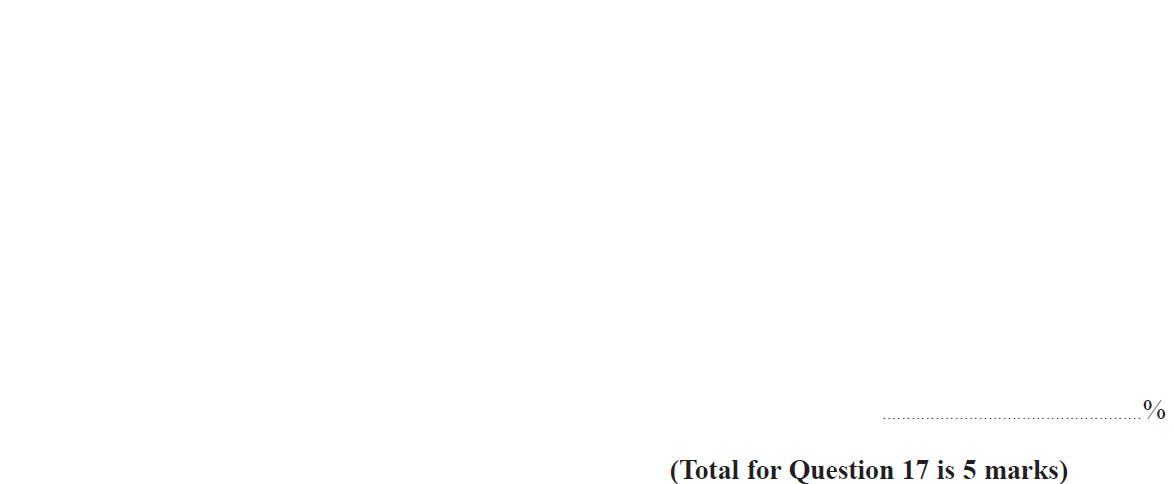 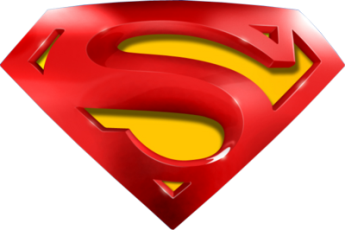 June 2017 2H Q17
Advanced Trigonometry
A
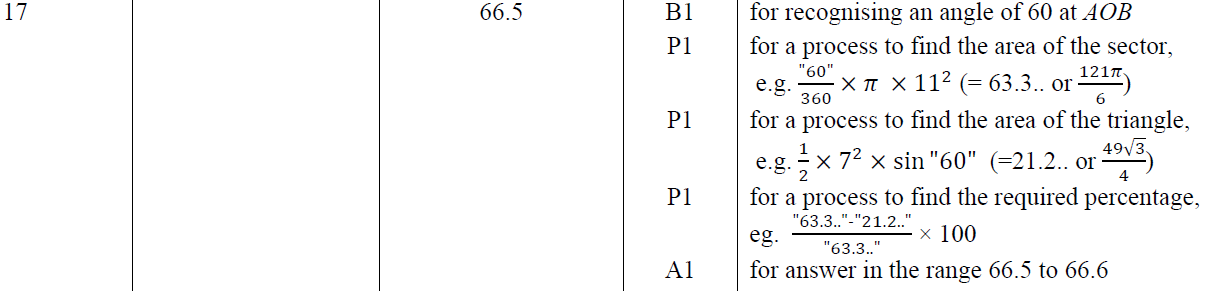 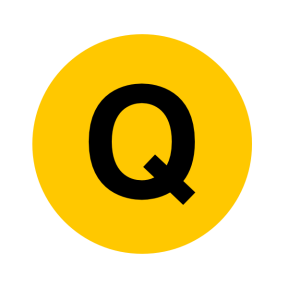 June 2017 3H Q15
Advanced Trigonometry
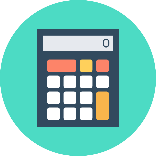 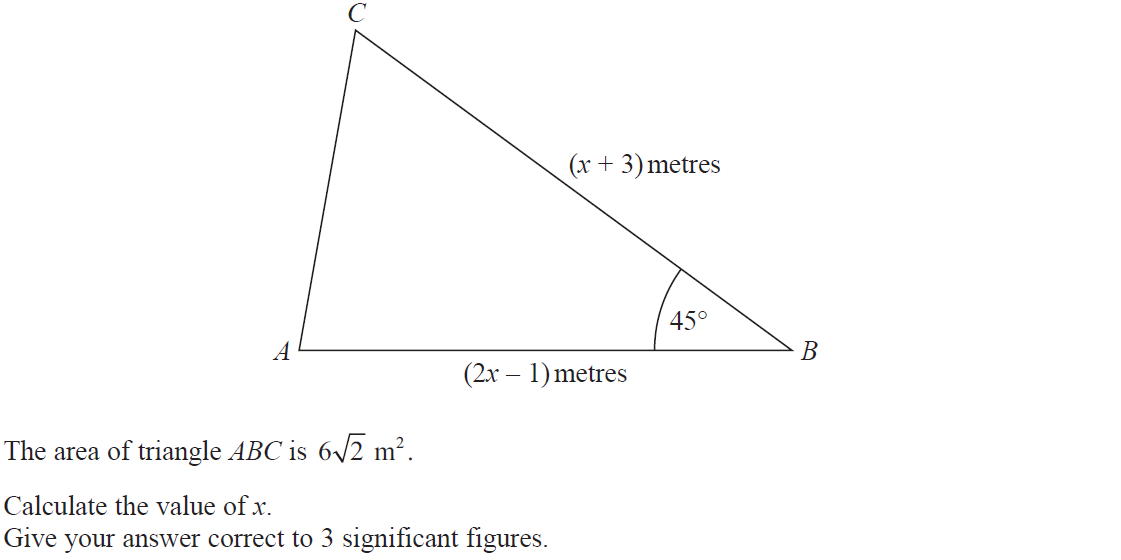 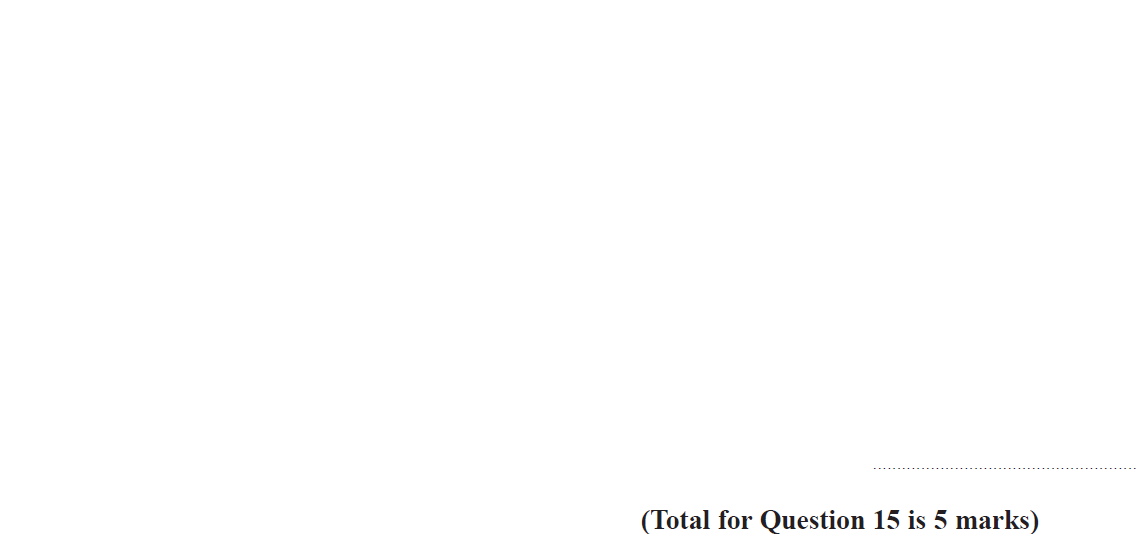 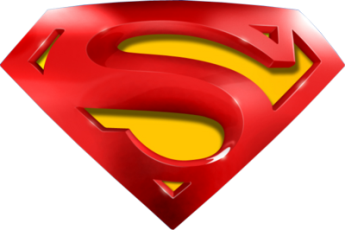 June 2017 3H Q15
Advanced Trigonometry
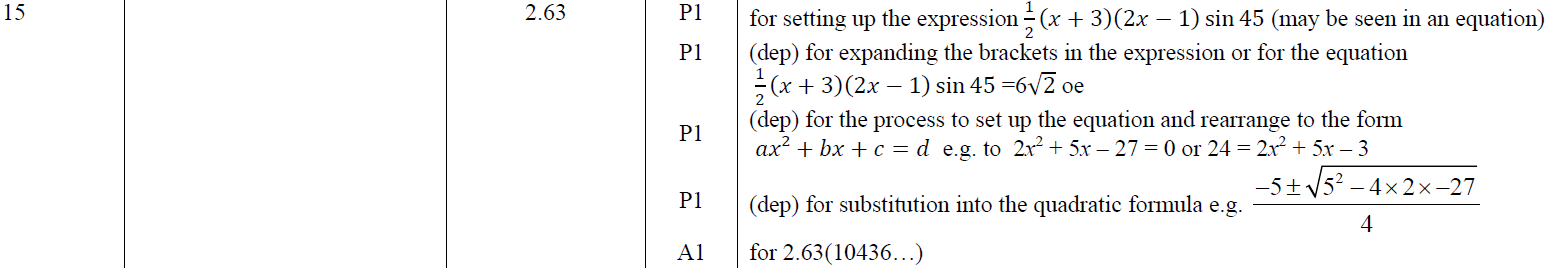 A
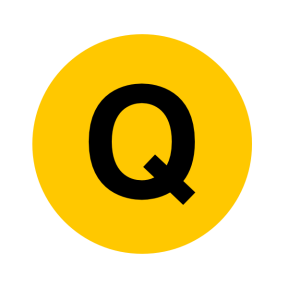 Nov 2017 3H Q17
Advanced Trigonometry
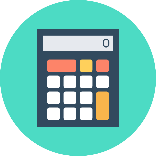 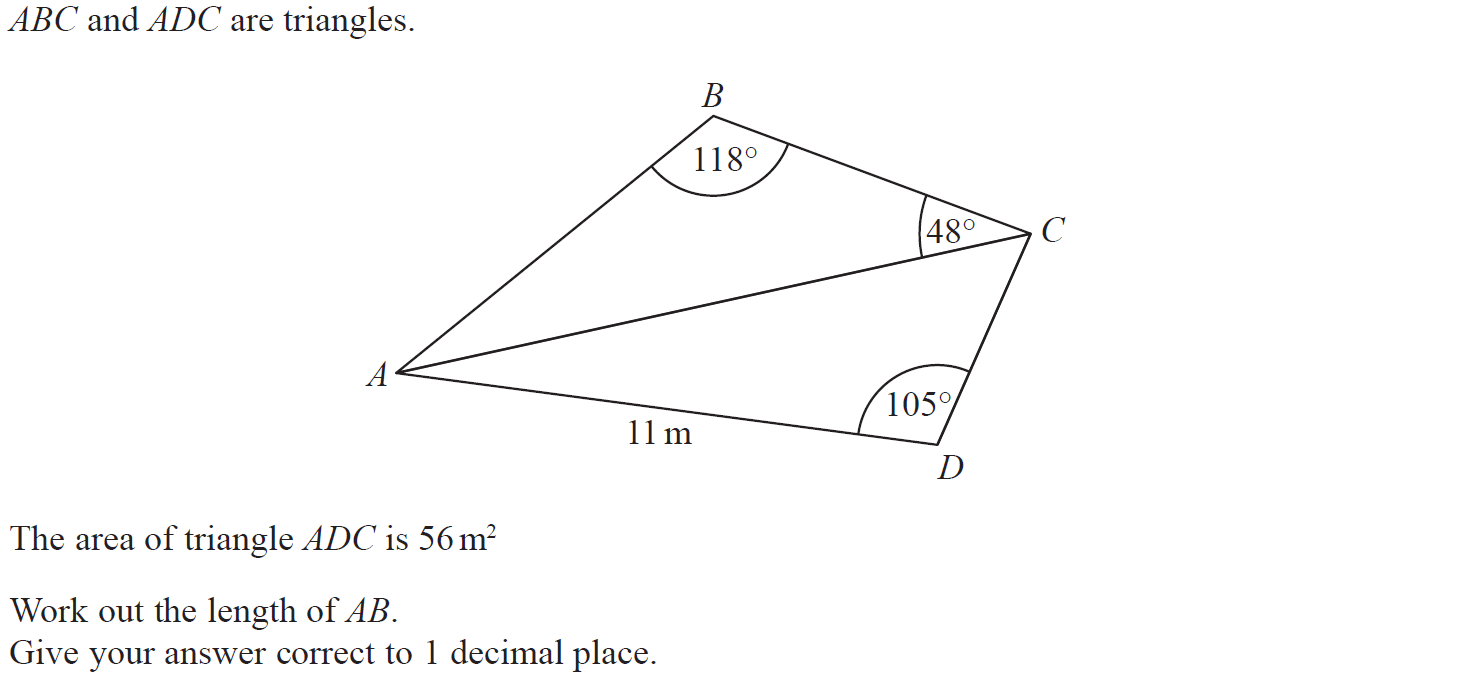 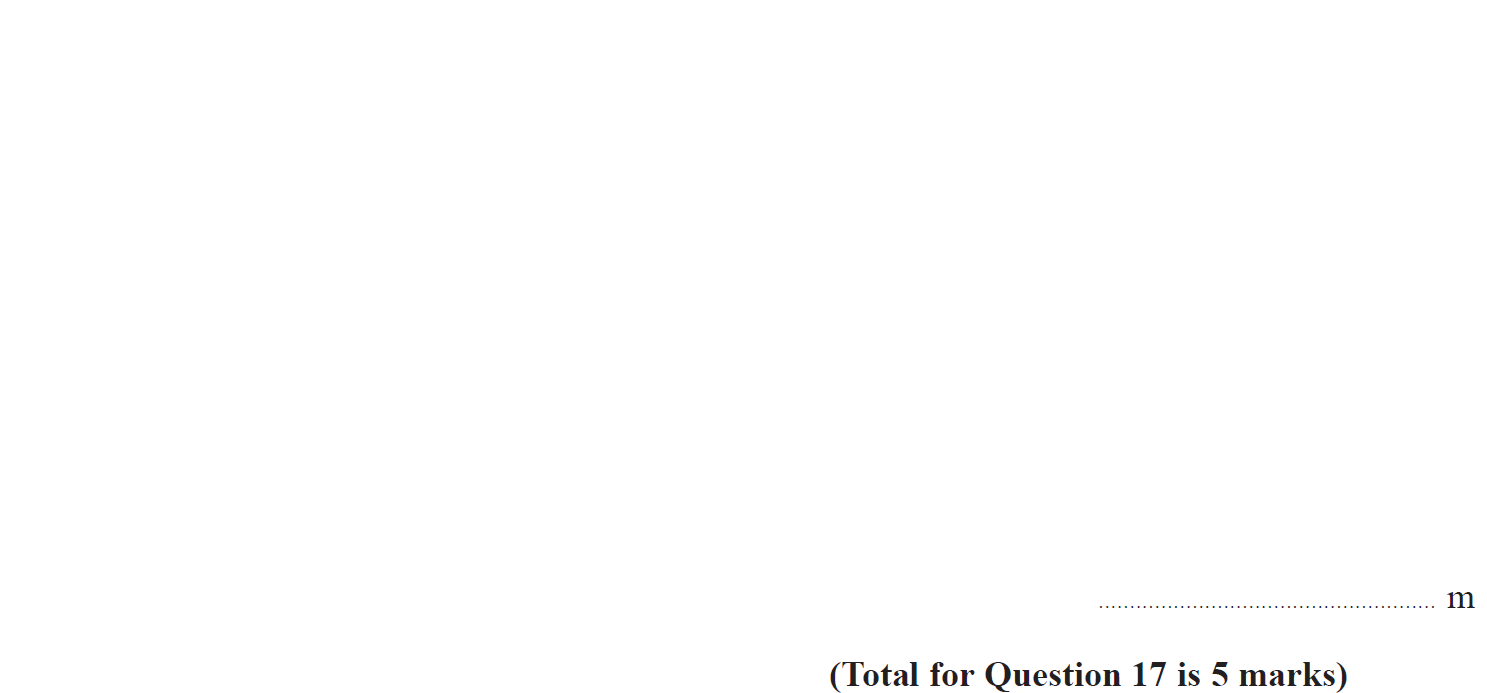 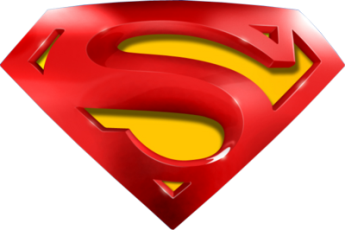 Nov 2017 3H Q17
Advanced Trigonometry
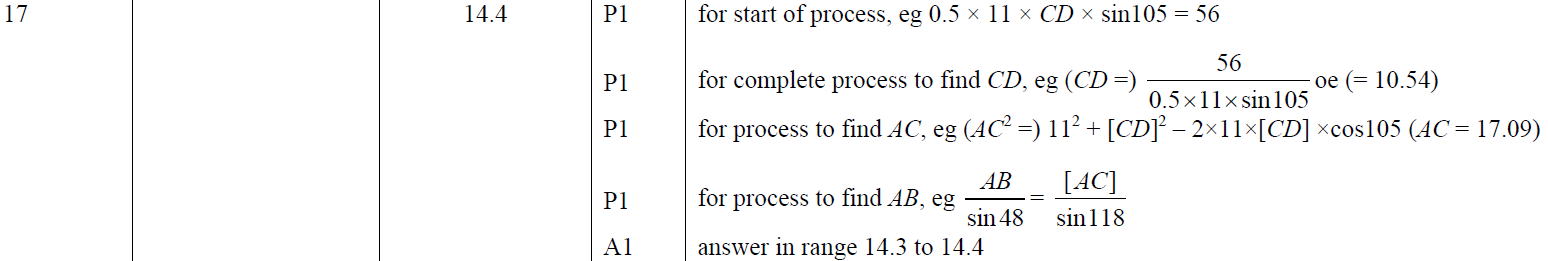 A
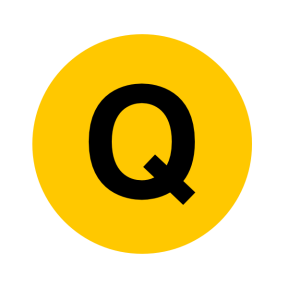 June 2018 3H Q17
Advanced Trigonometry
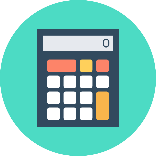 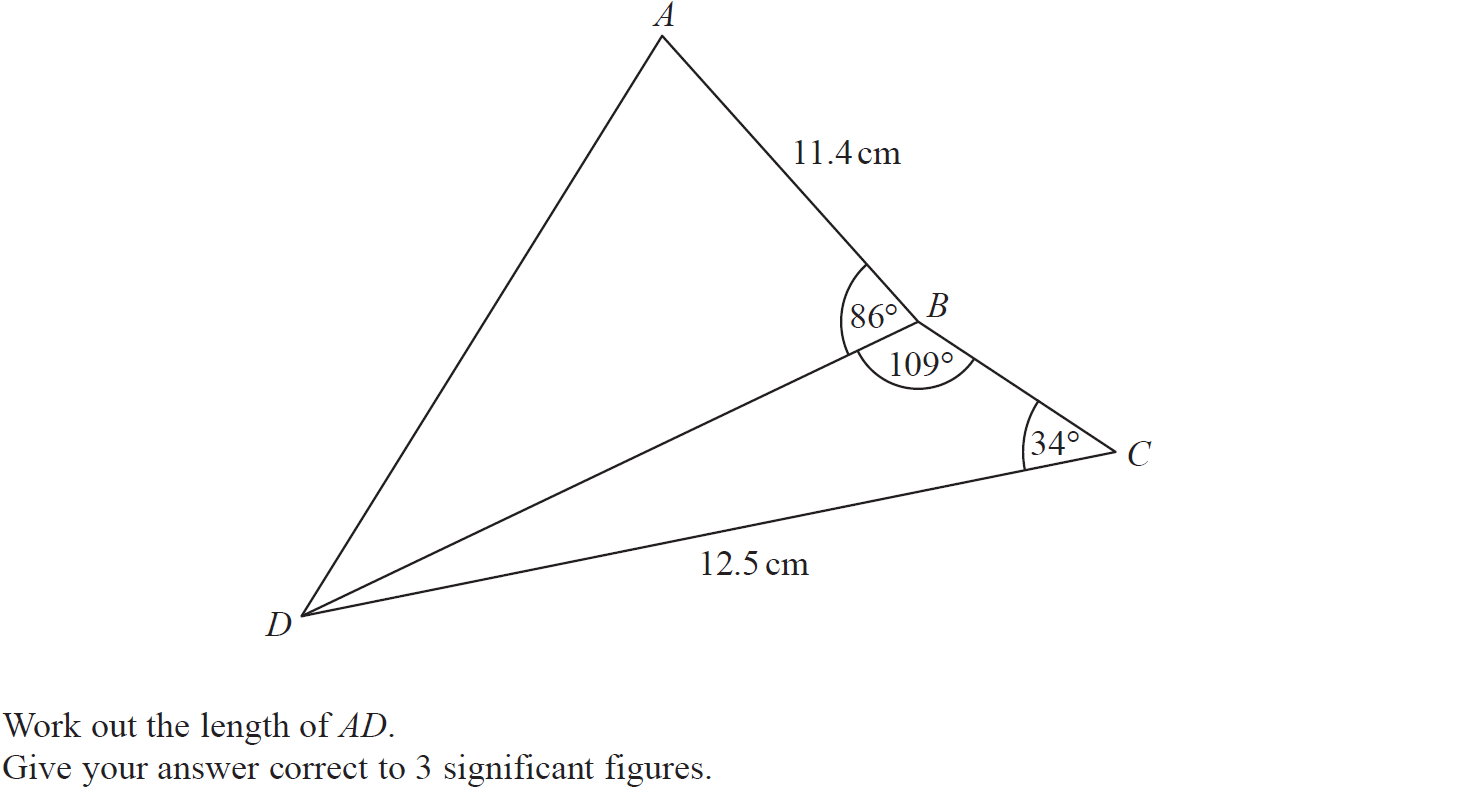 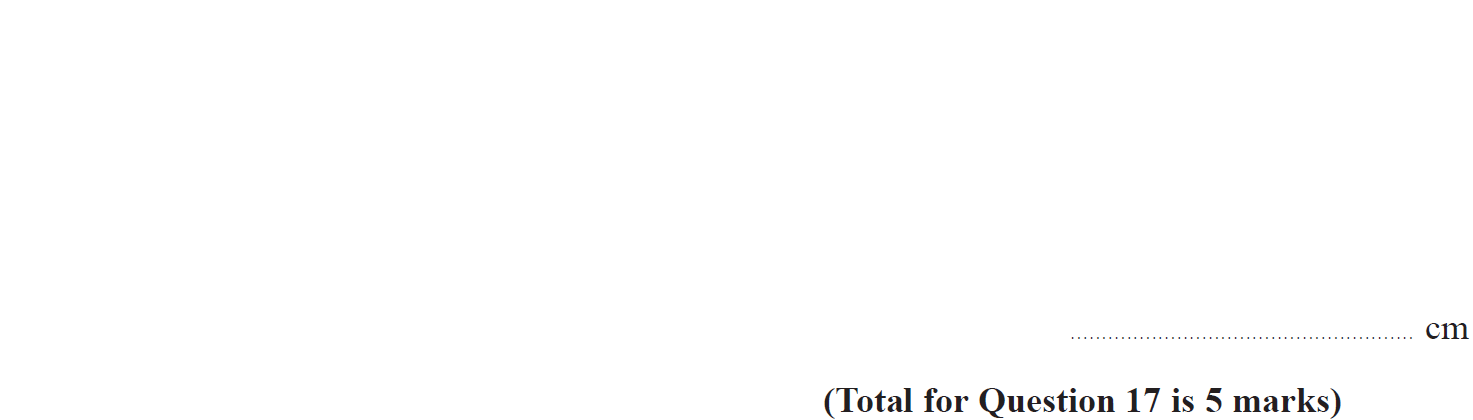 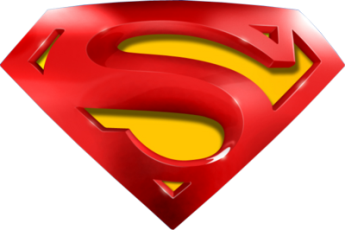 June 2018 3H Q17
Advanced Trigonometry
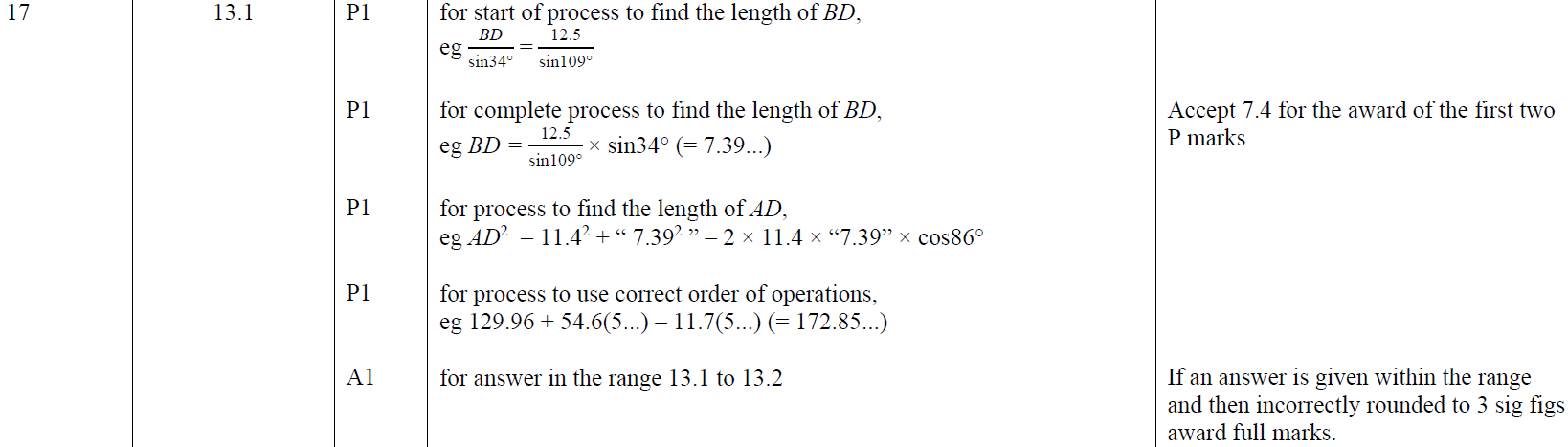 A
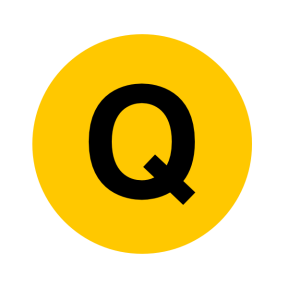 Nov 2018 2H Q13
Advanced Trigonometry
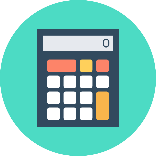 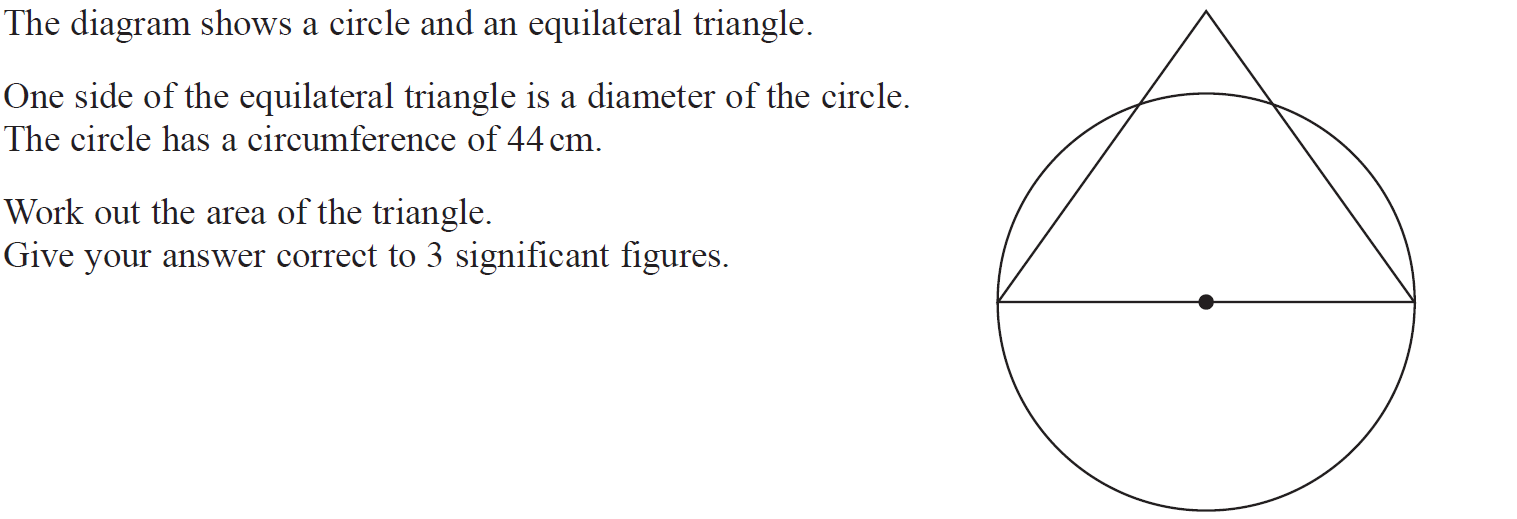 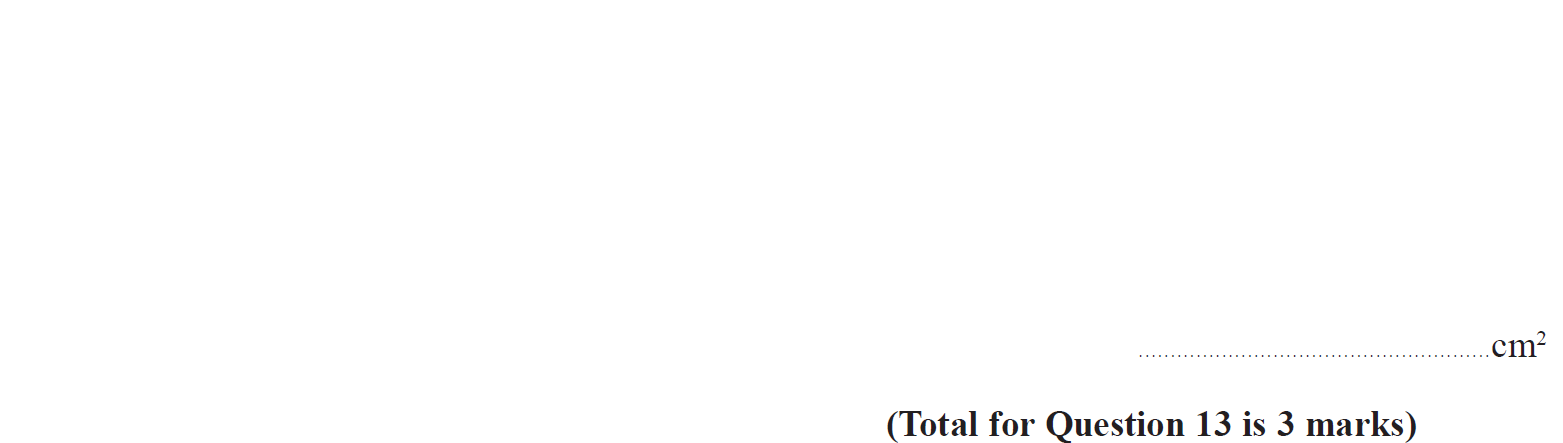 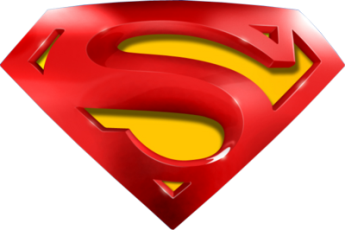 Nov 2018 2H Q13
Advanced Trigonometry
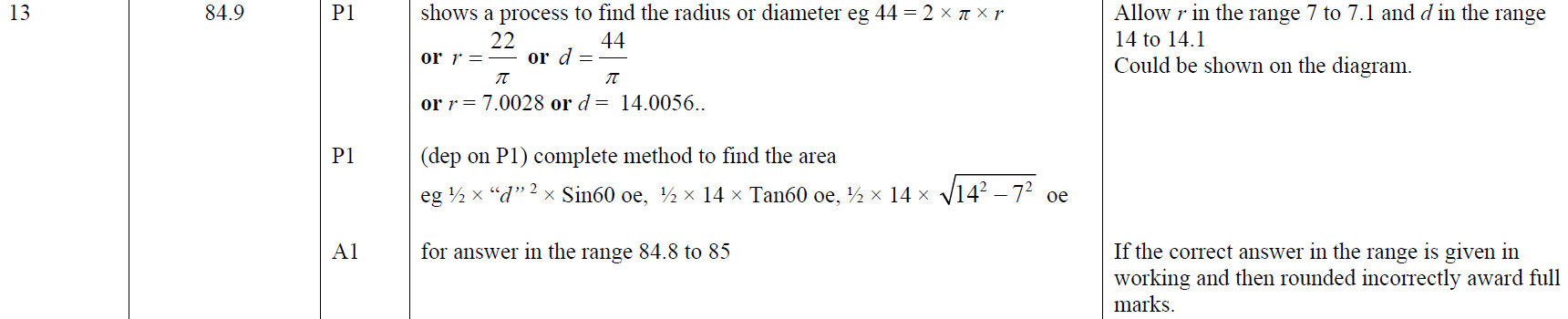 A
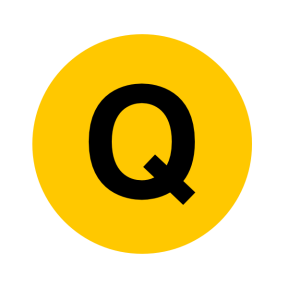 Nov 2018 3H Q16
Advanced Trigonometry
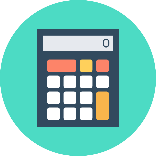 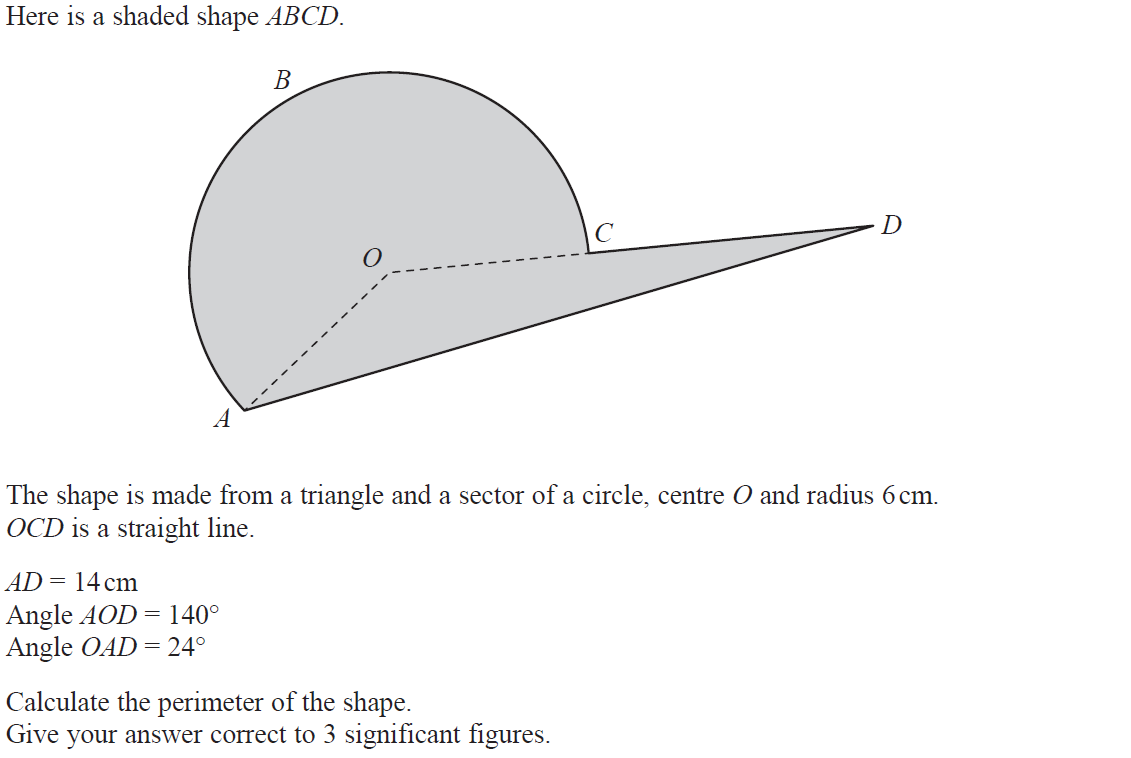 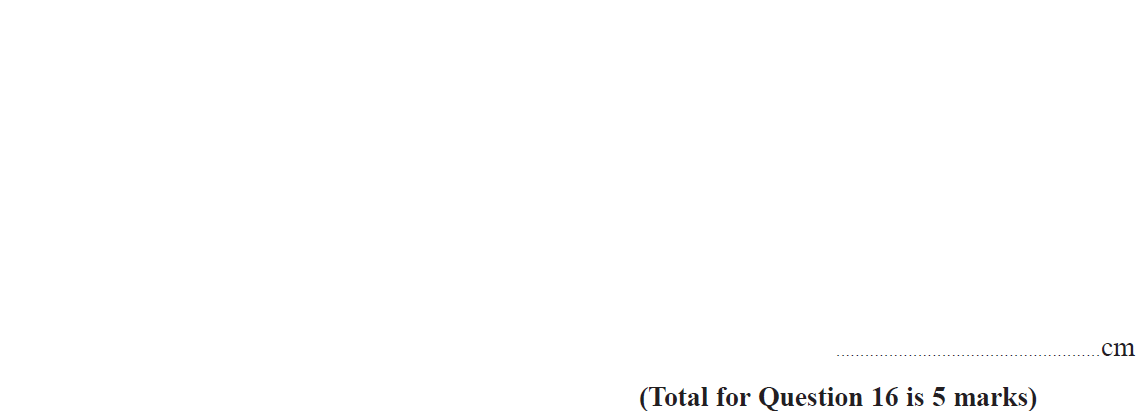 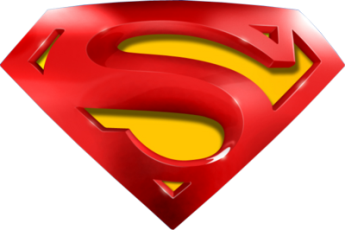 Nov 2018 3H Q16
Advanced Trigonometry
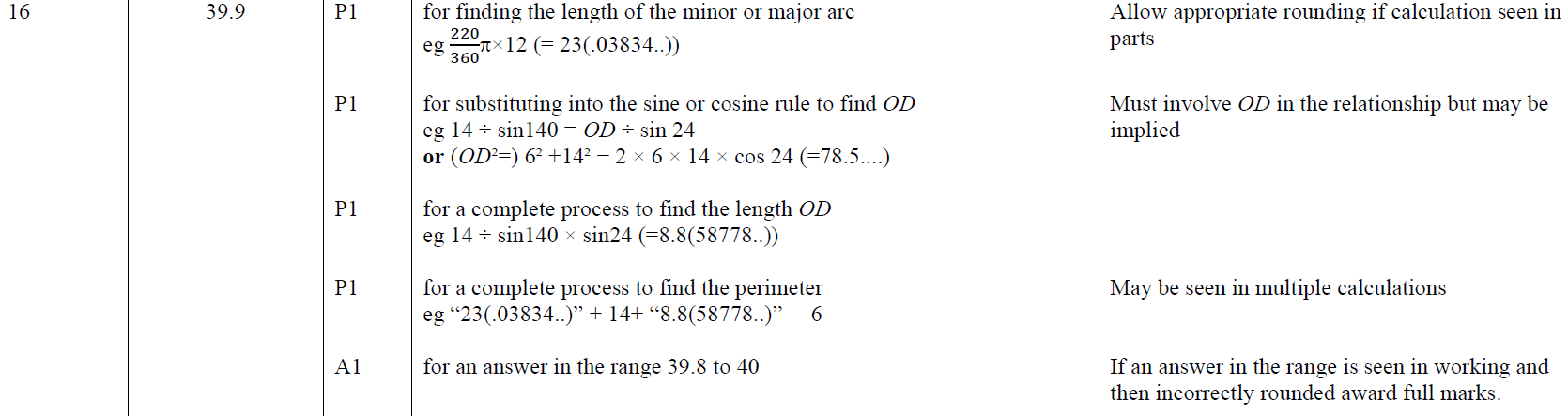 A
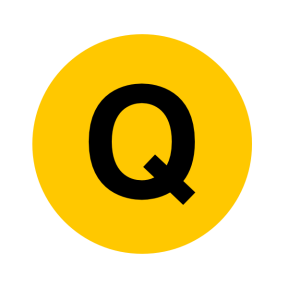 June 2019 3H Q14
Advanced Trigonometry
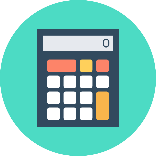 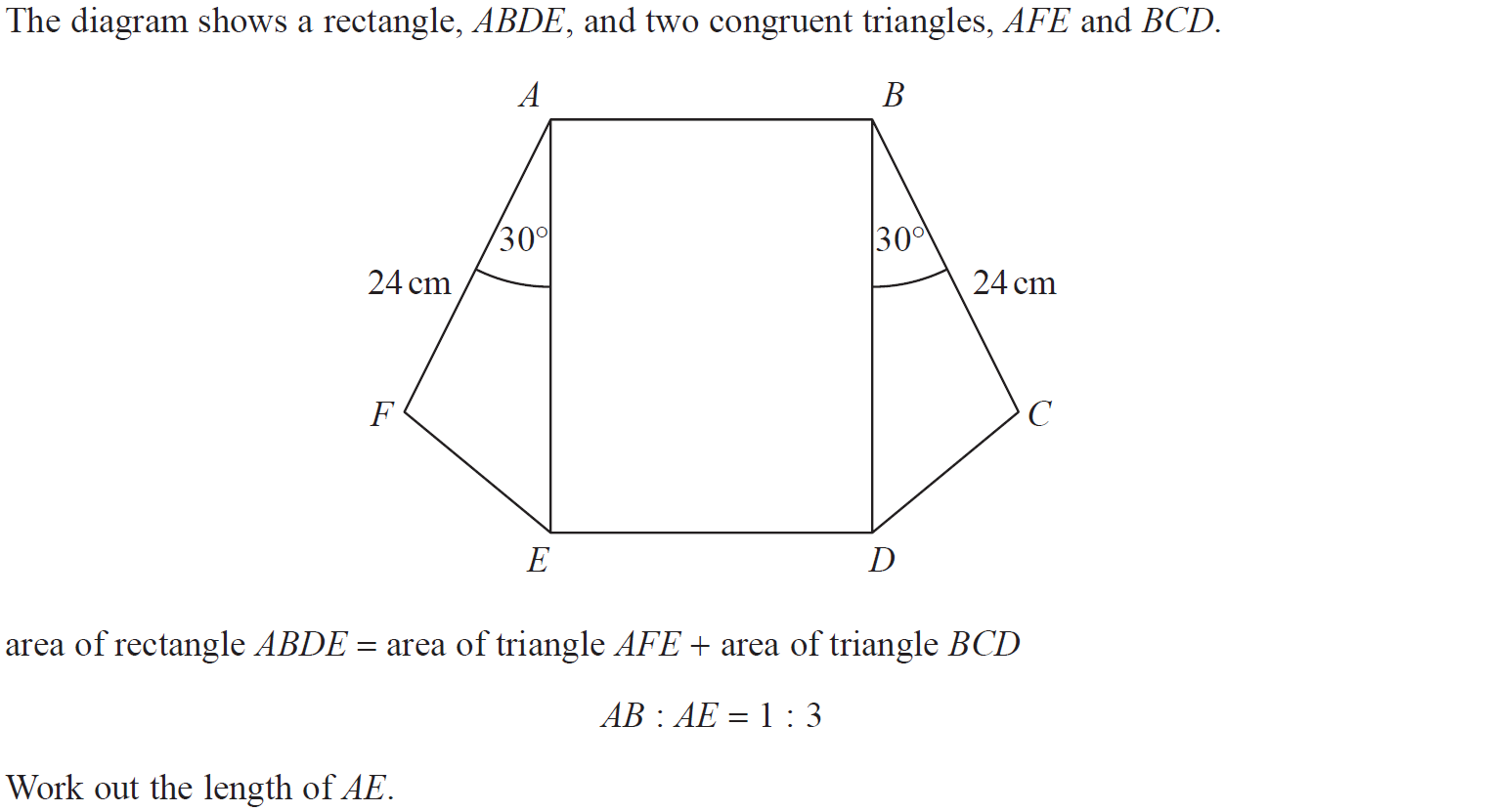 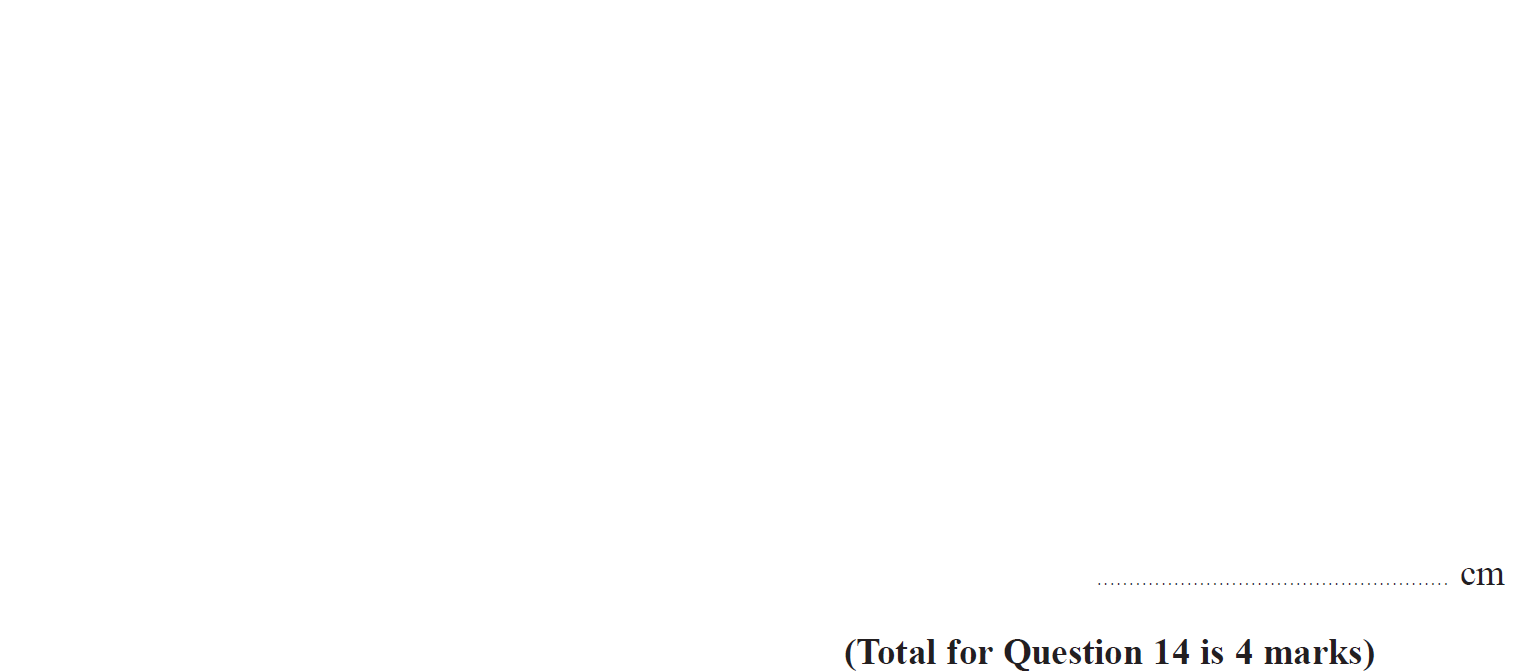 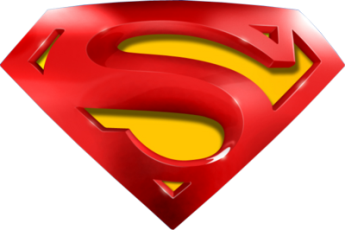 June 2019 3H Q14
Advanced Trigonometry
A
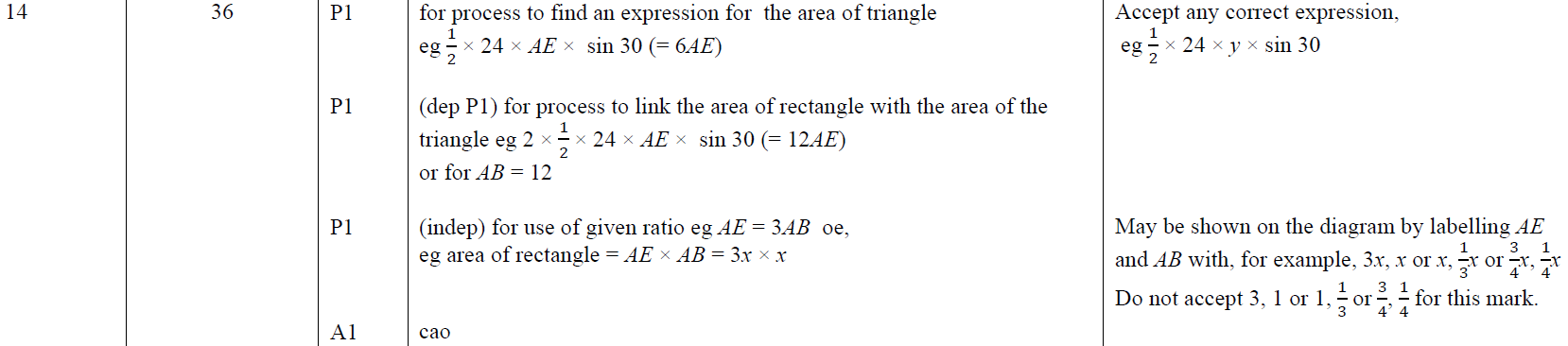 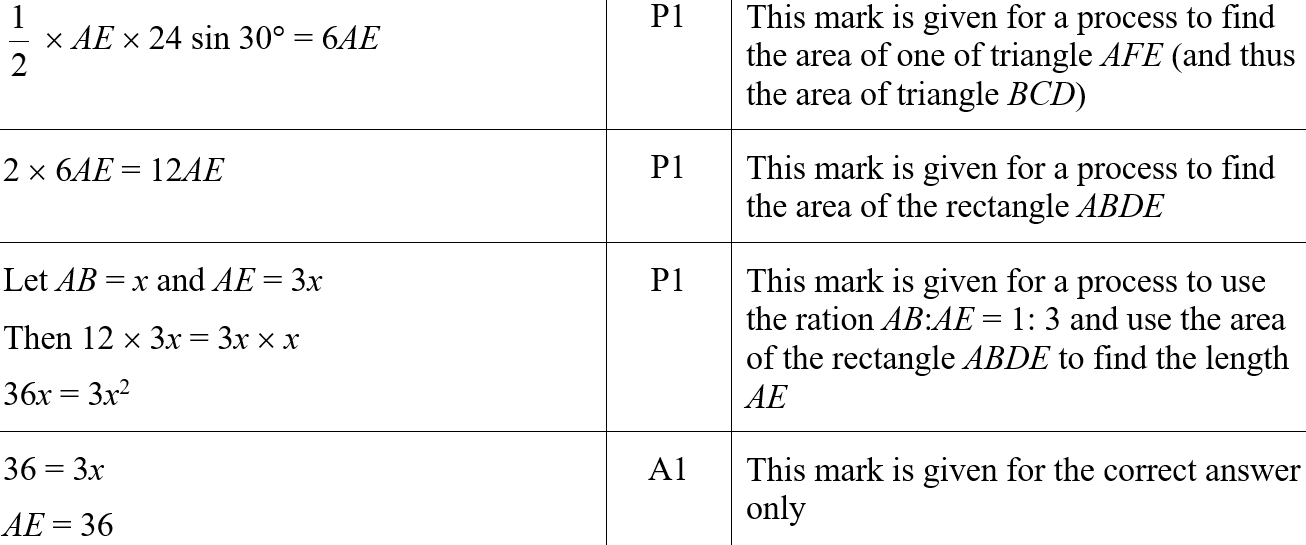 A SF
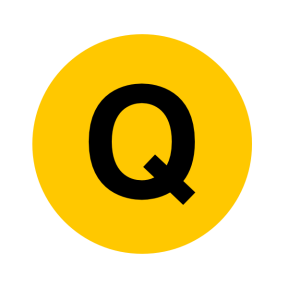 June 2019 3H Q23
Advanced Trigonometry
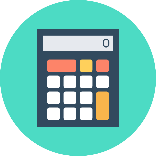 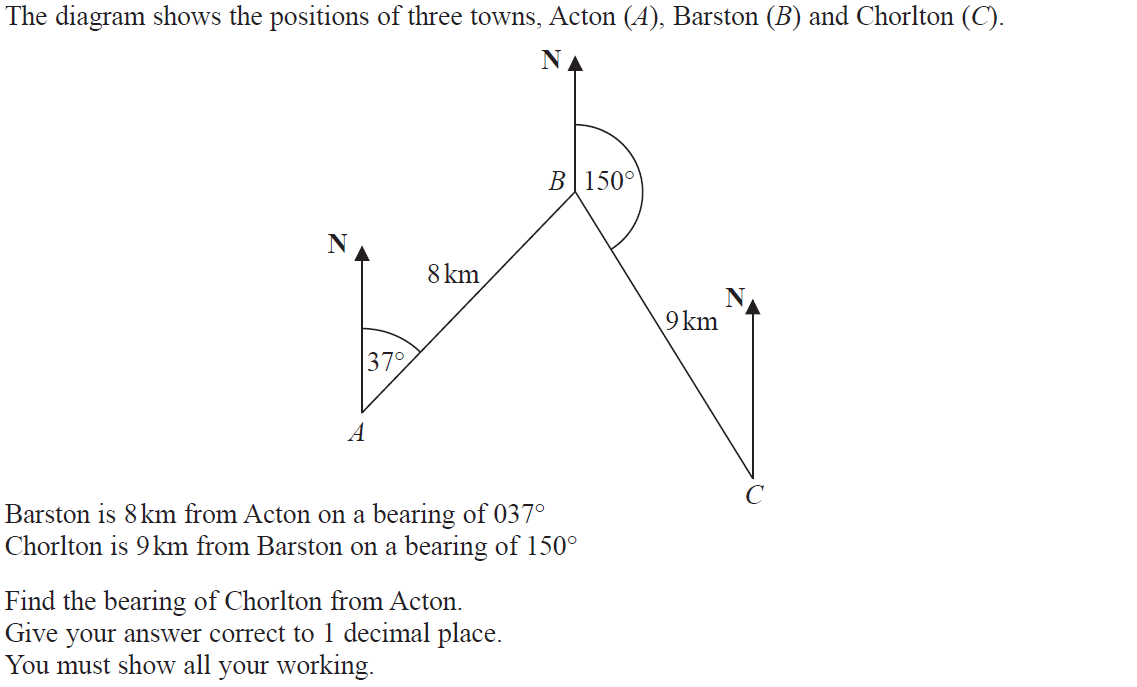 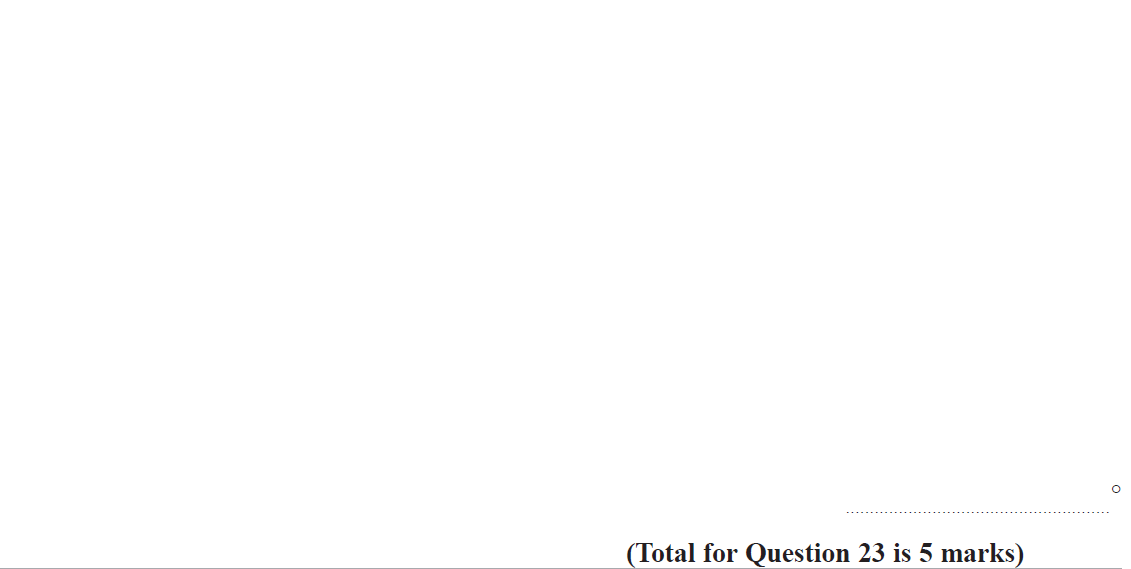 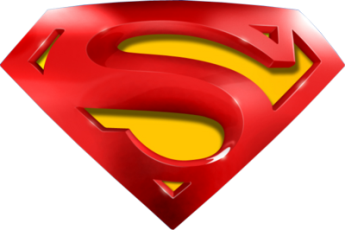 June 2019 3H Q23
Advanced Trigonometry
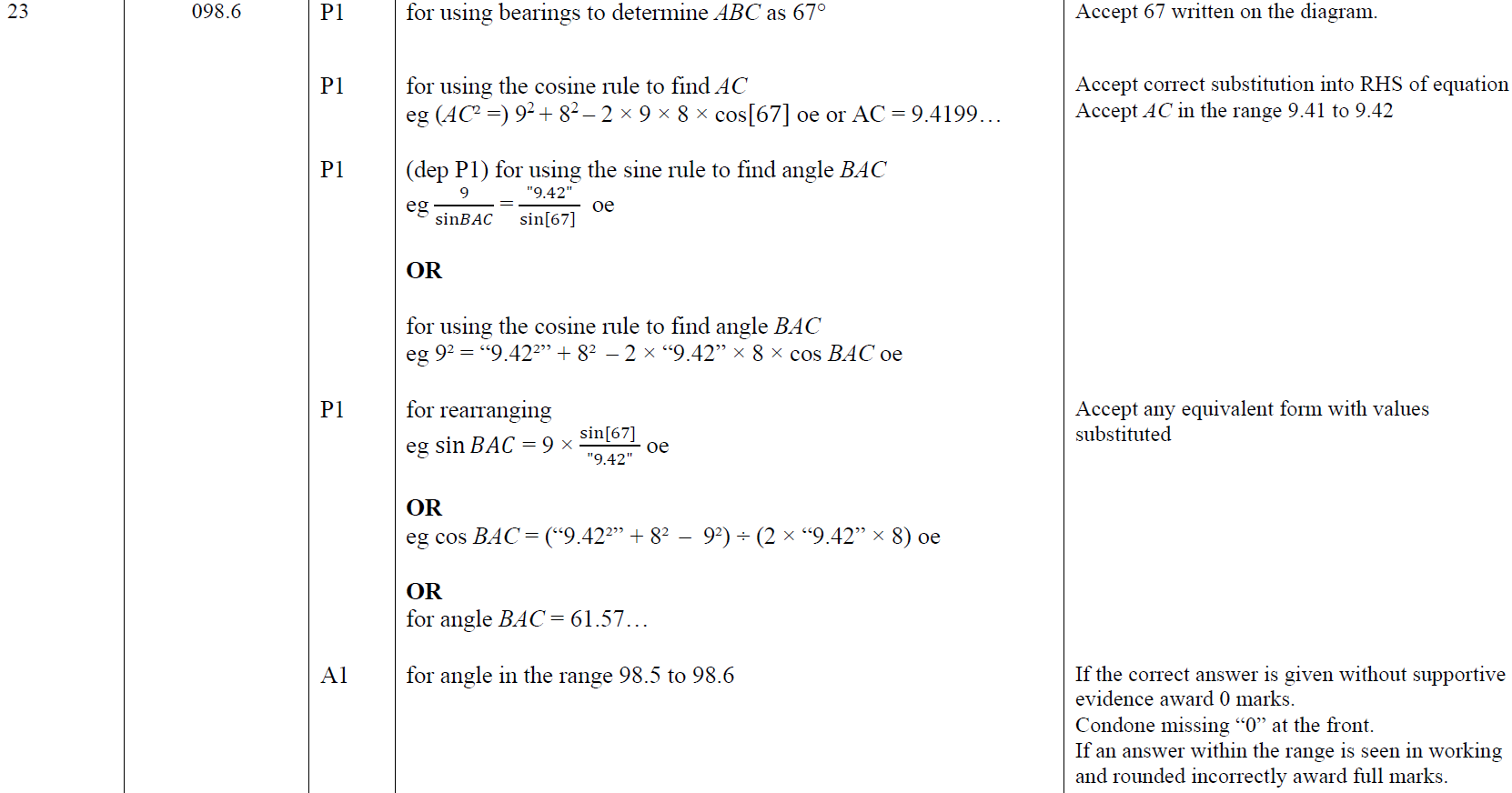 A
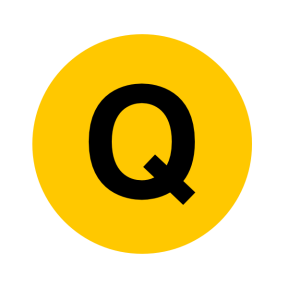 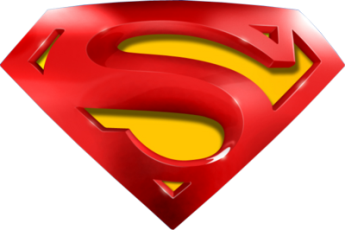 June 2019 3H Q23
Advanced Trigonometry
A SF
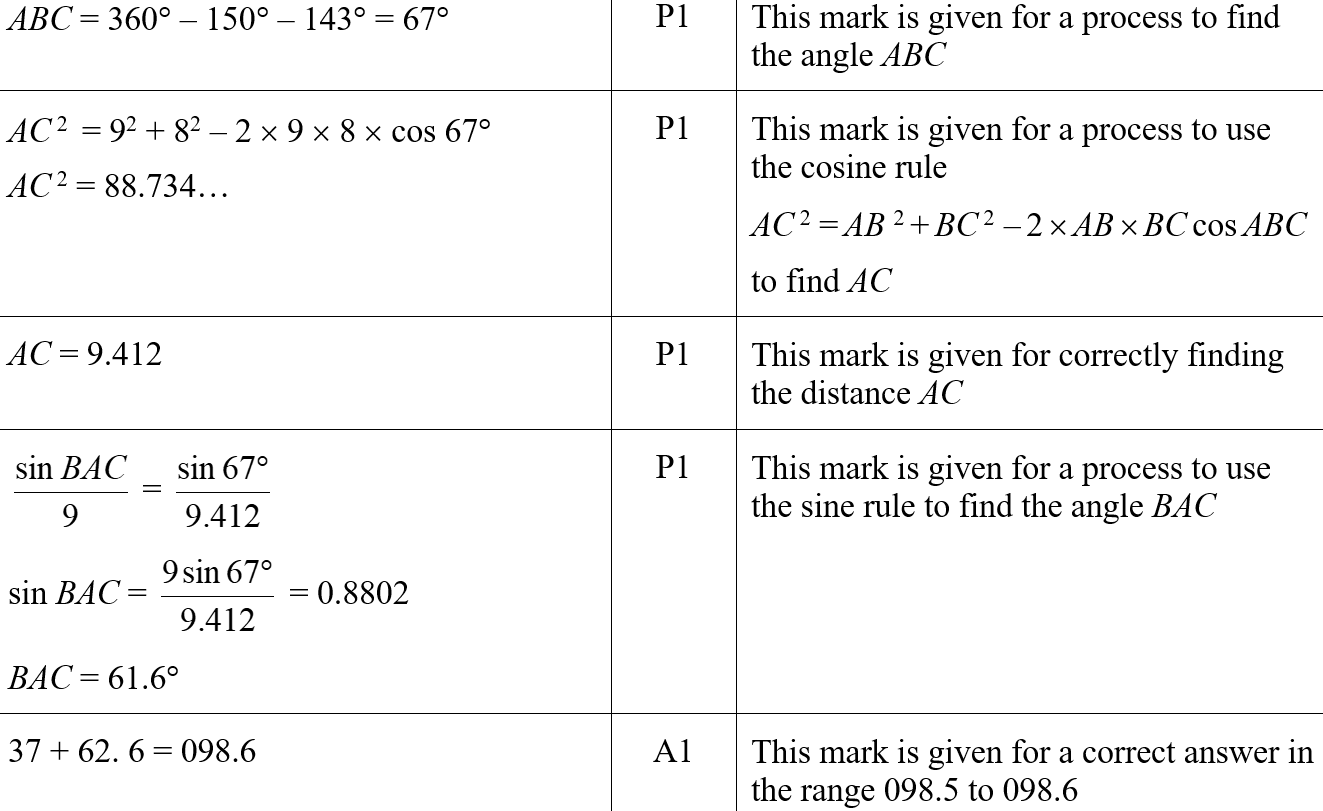 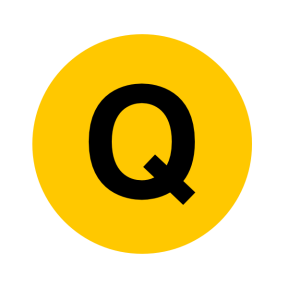 SAM 3H Q20
Advanced Trigonometry
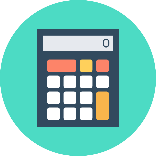 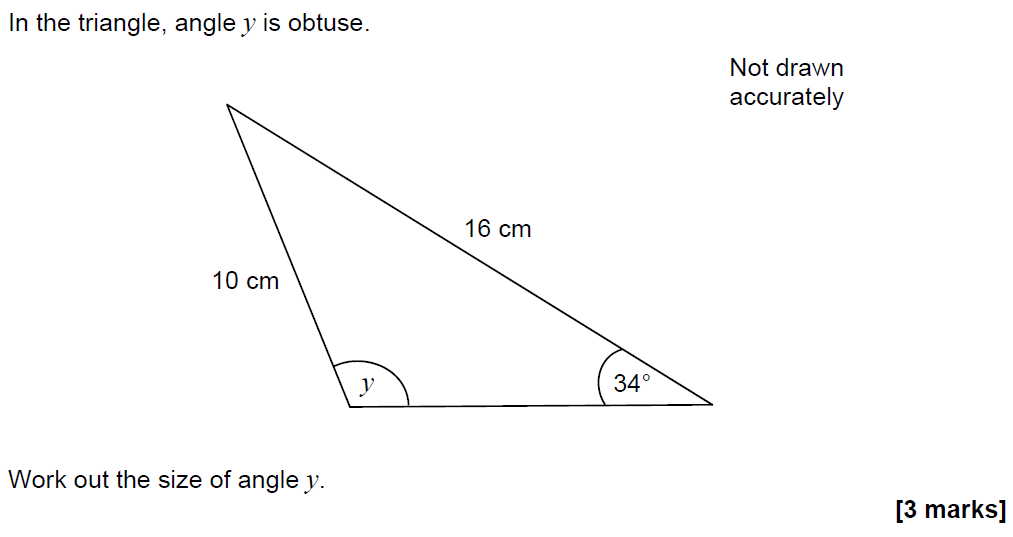 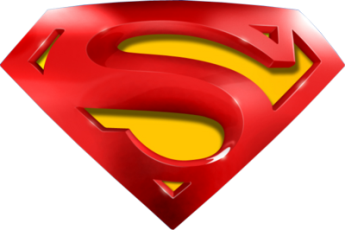 SAM 3H Q20
Advanced Trigonometry
A
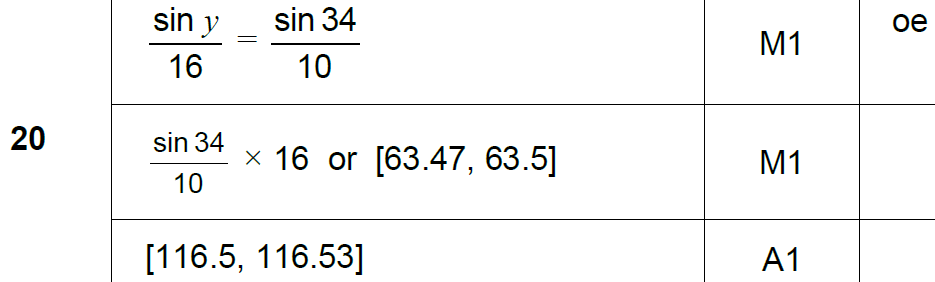 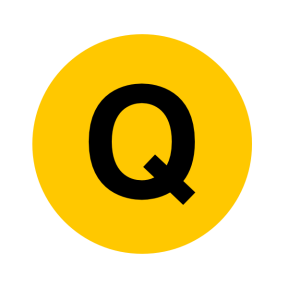 June 2017 2H Q20
Advanced Trigonometry
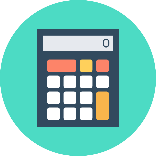 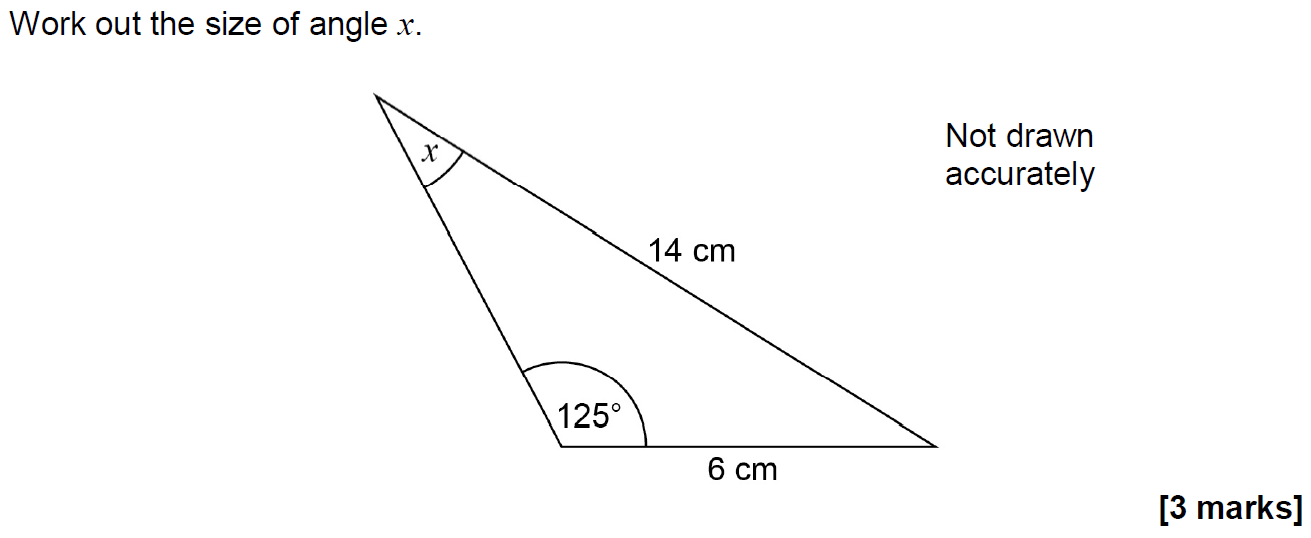 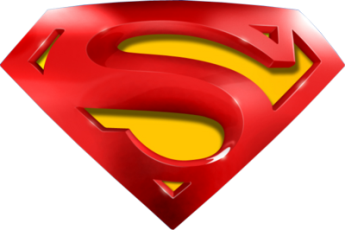 June 2017 2H Q20
Advanced Trigonometry
A
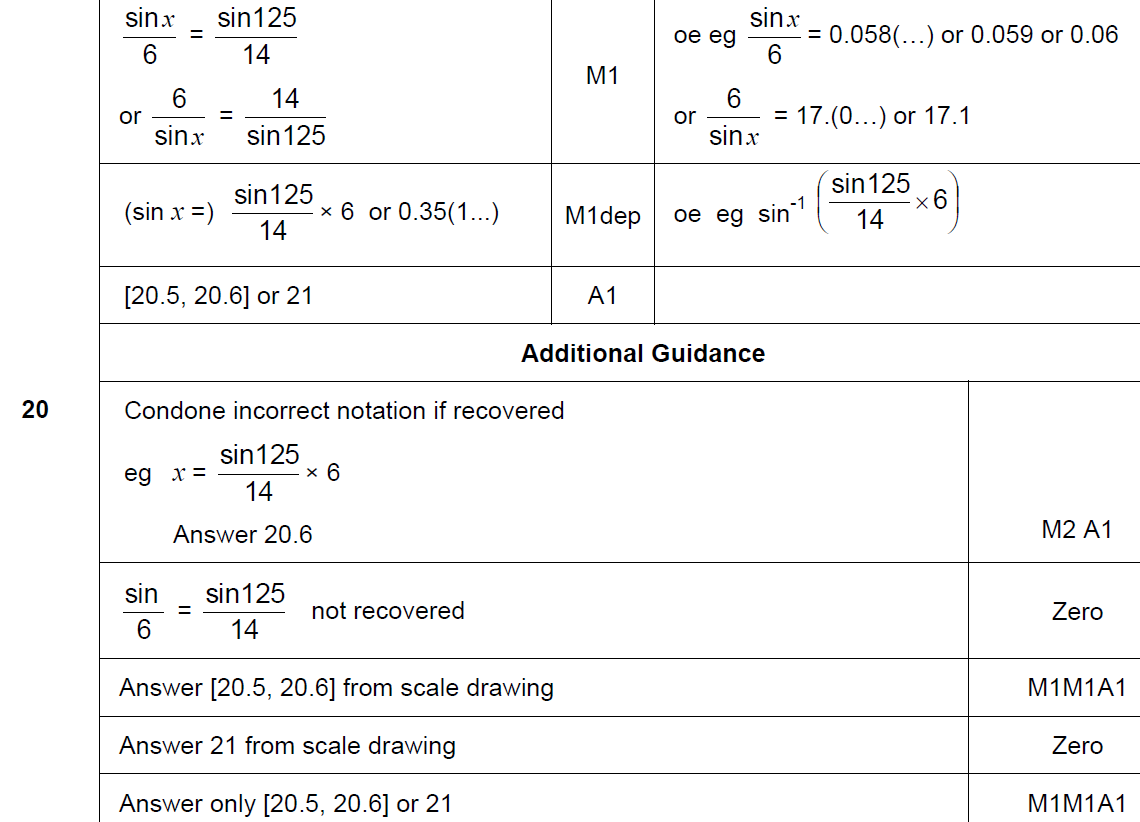 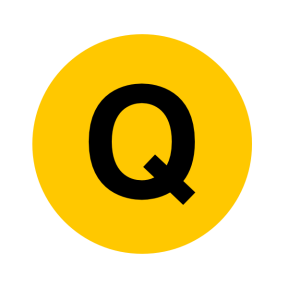 June 2017 2H Q25
Advanced Trigonometry
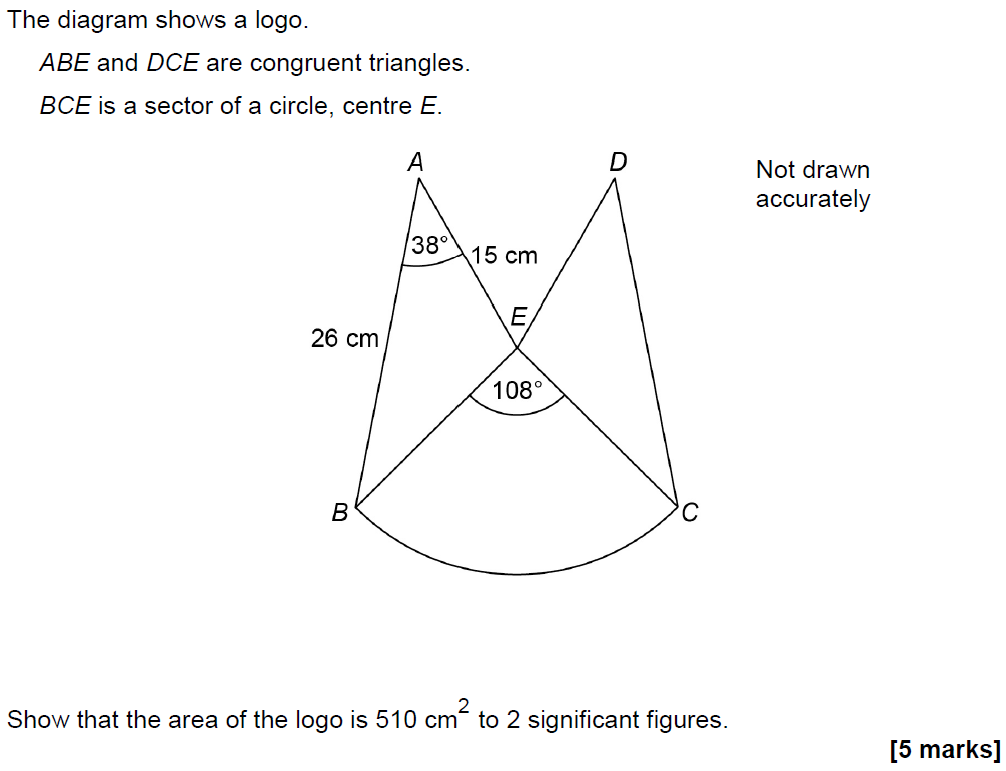 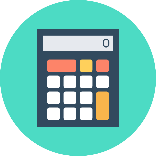 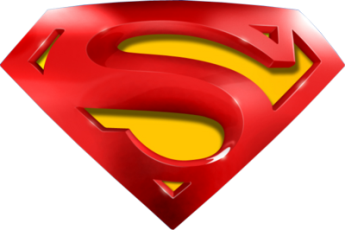 June 2017 2H Q25
Advanced Trigonometry
A
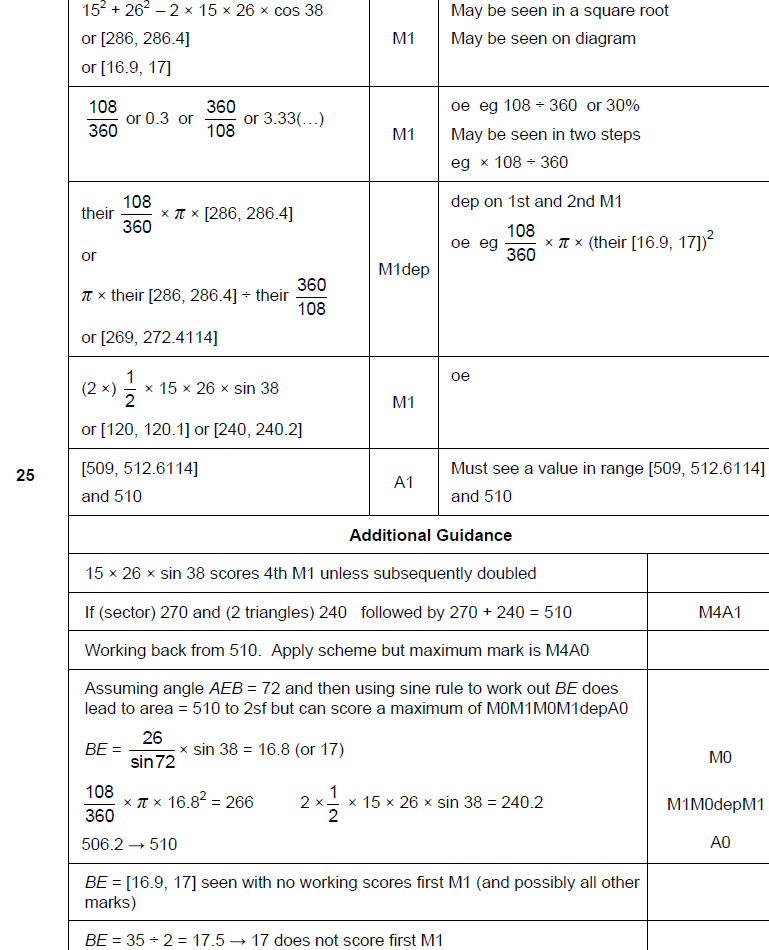 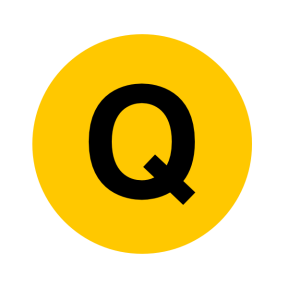 Nov 2017 3H Q22
Advanced Trigonometry
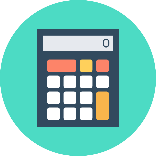 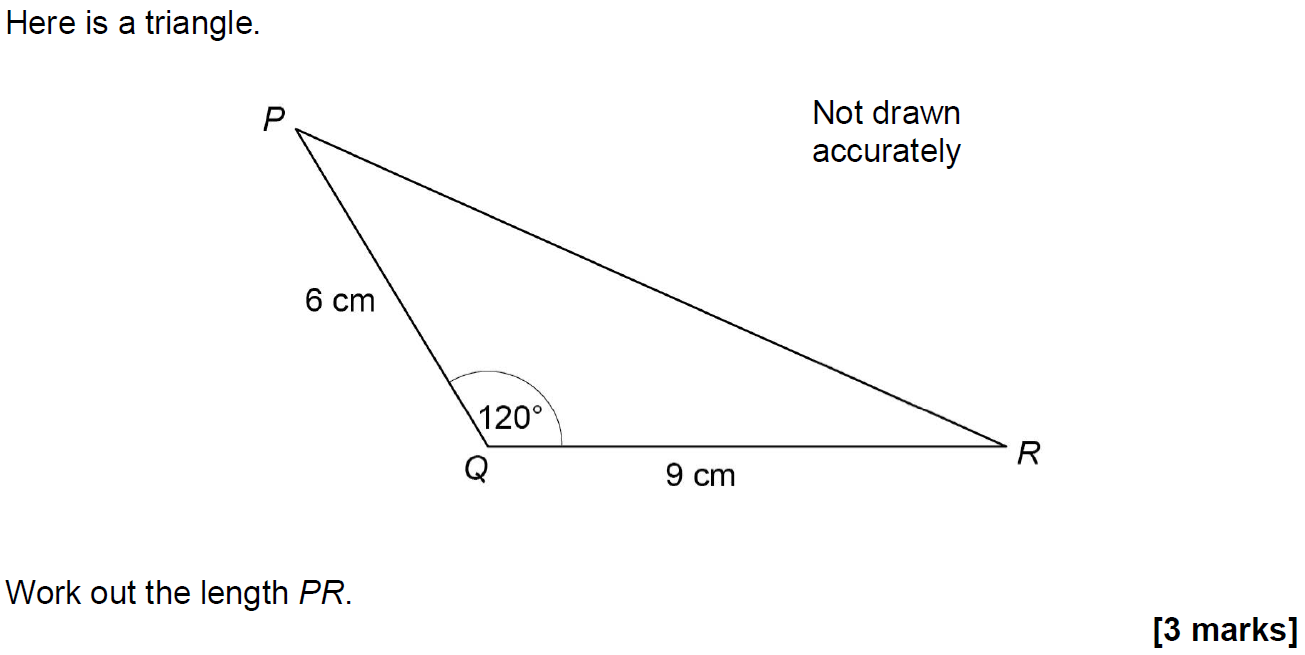 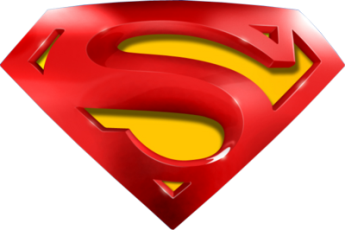 Nov 2017 3H Q22
Advanced Trigonometry
A
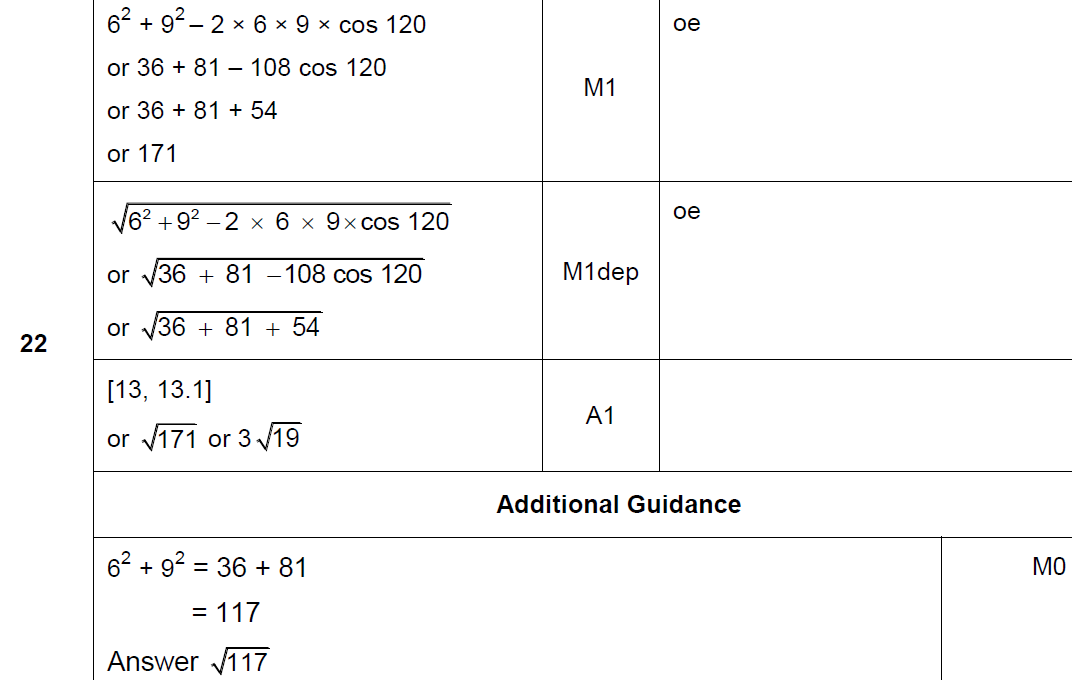 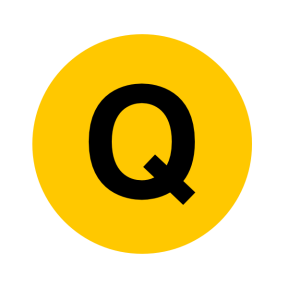 May 2018 1H Q17
Advanced Trigonometry
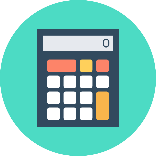 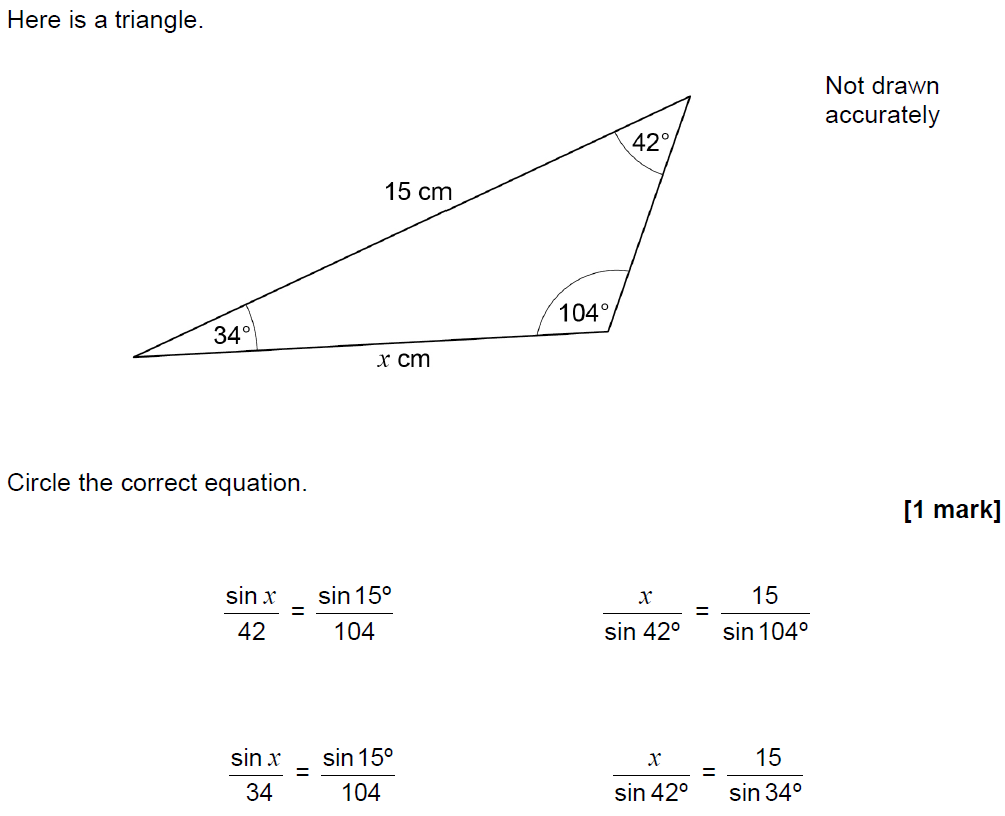 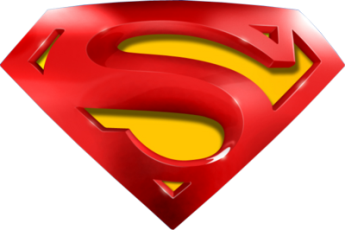 May 2018 1H Q17
Advanced Trigonometry
A
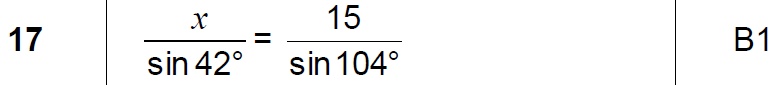 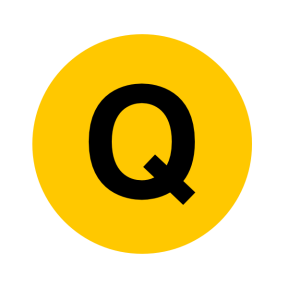 June 2018 2H Q21
Advanced Trigonometry
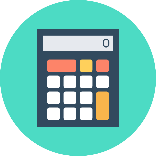 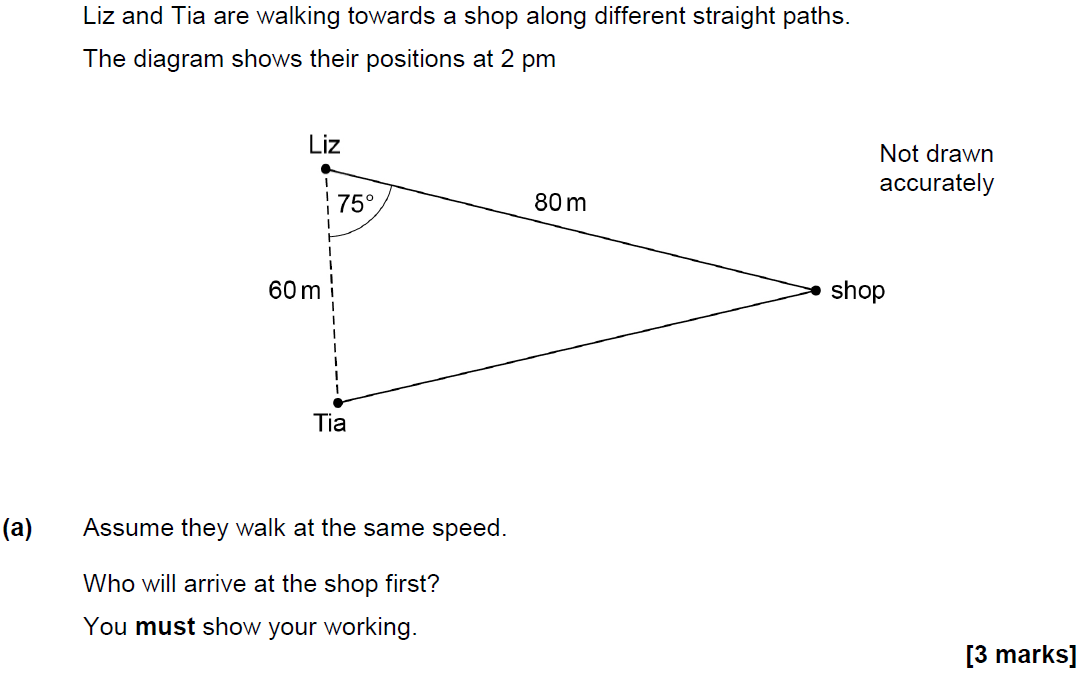 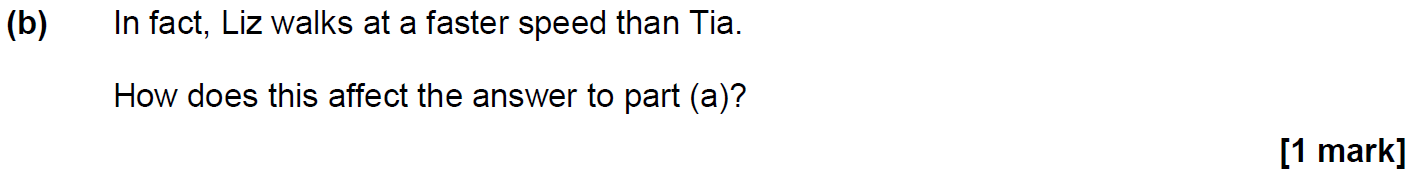 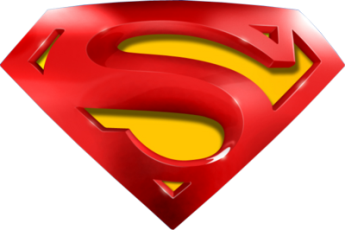 June 2018 2H Q21
Advanced Trigonometry
A
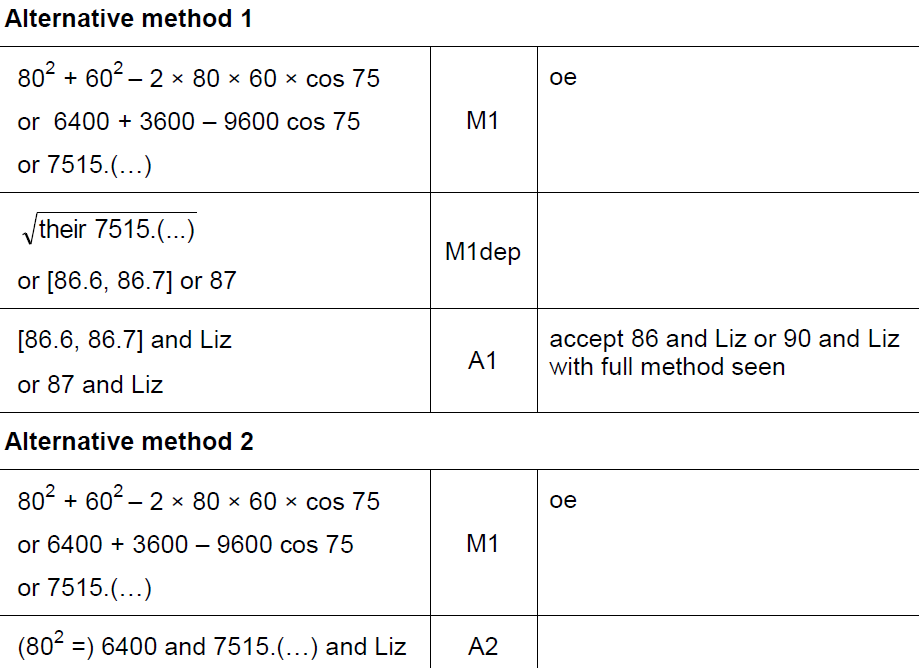 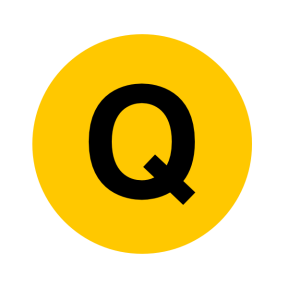 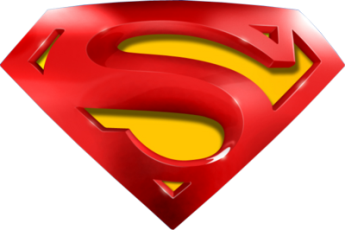 June 2018 2H Q21
Advanced Trigonometry
A notes
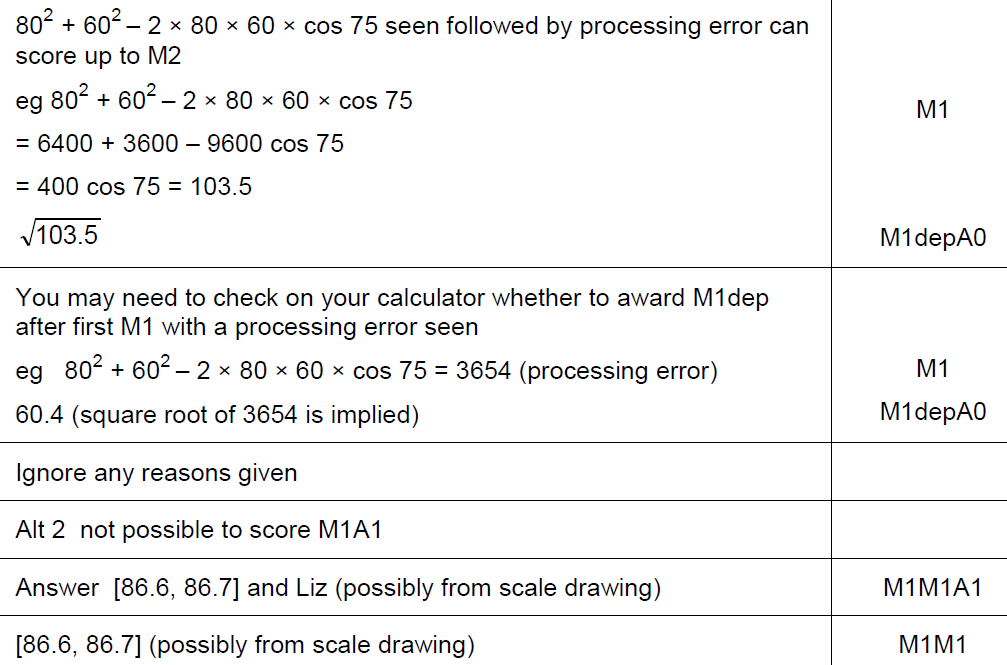 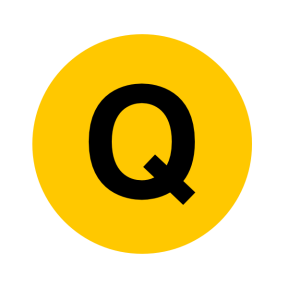 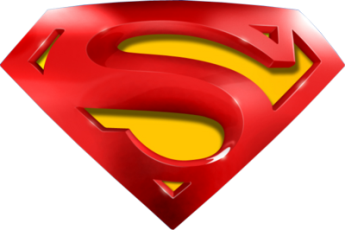 June 2018 2H Q21
Advanced Trigonometry
B
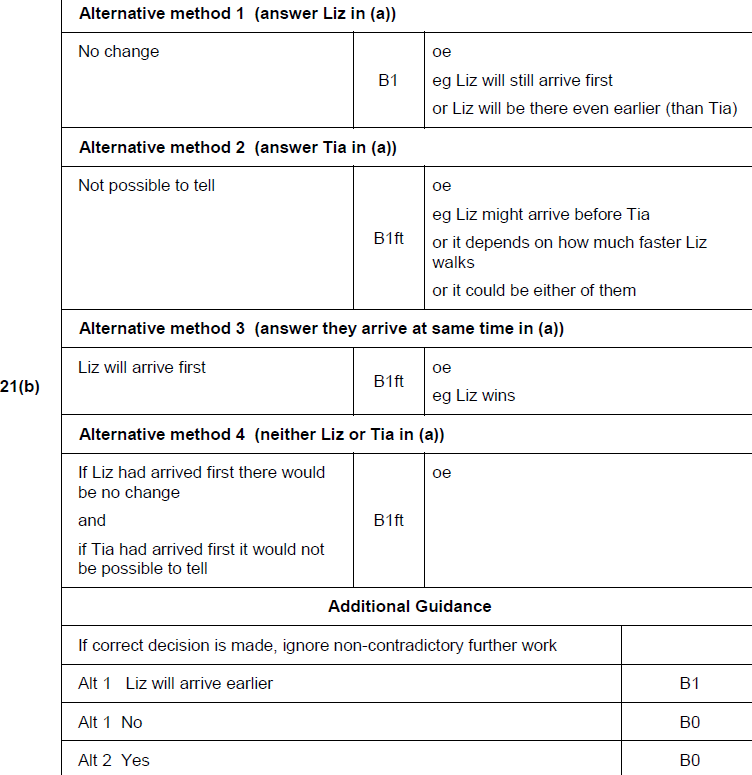 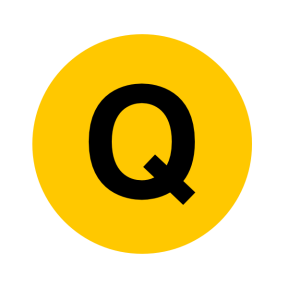 Nov 2018 1H Q26
Advanced Trigonometry
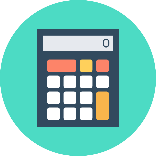 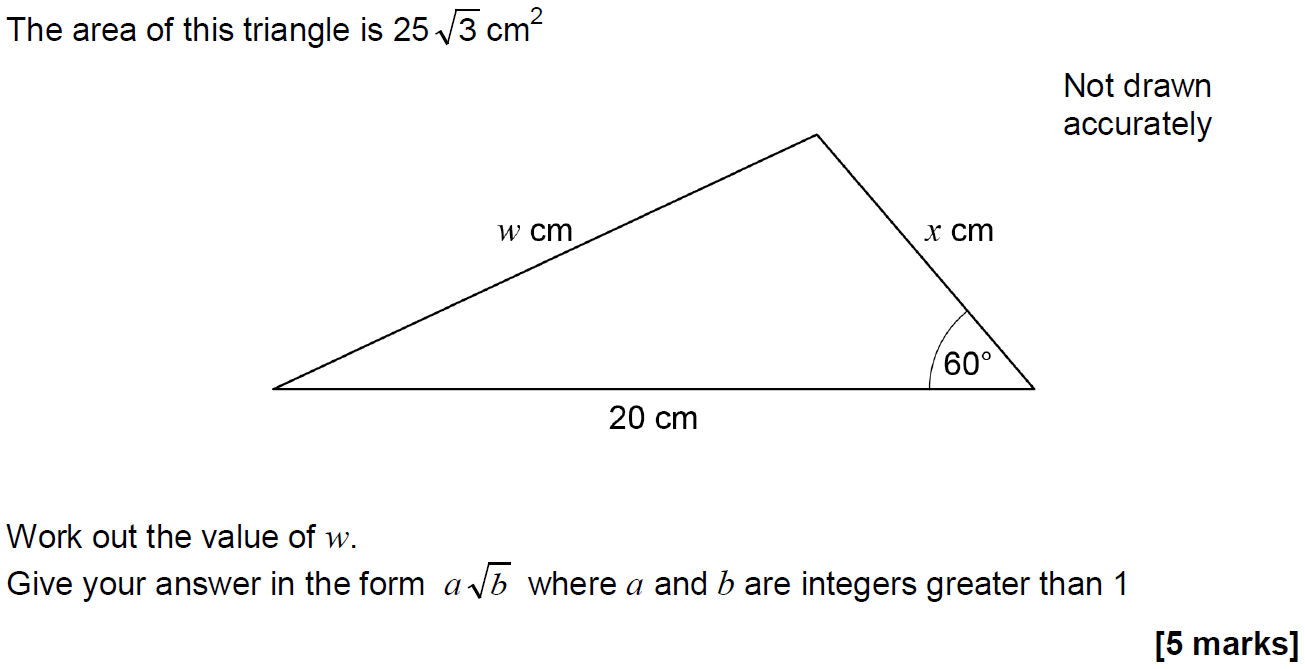 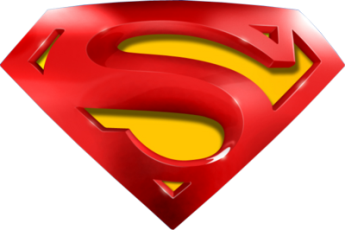 Nov 2018 1H Q26
Advanced Trigonometry
A
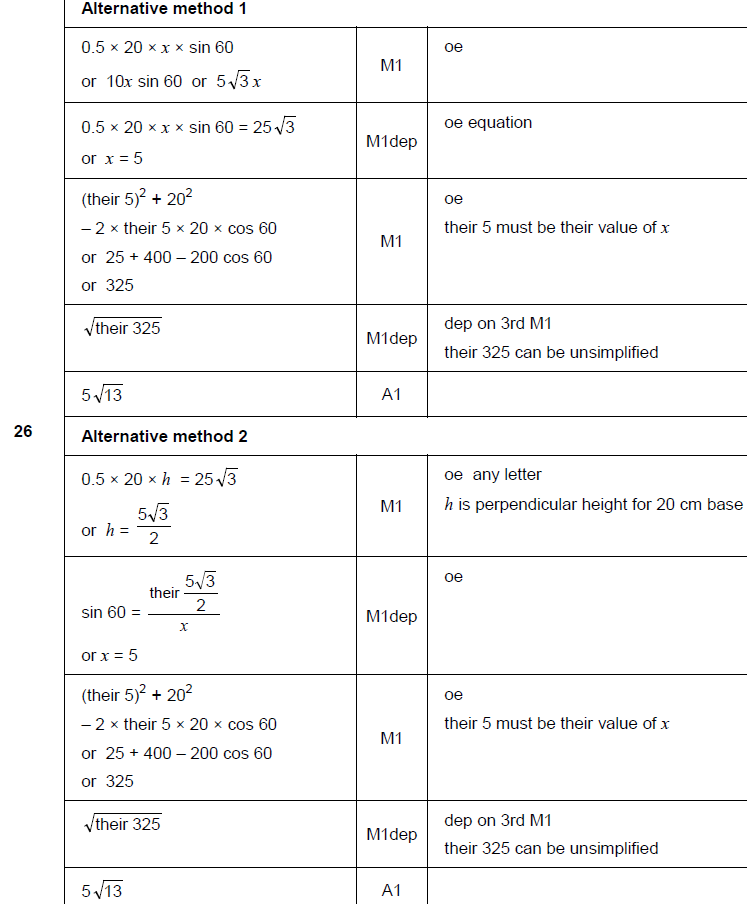 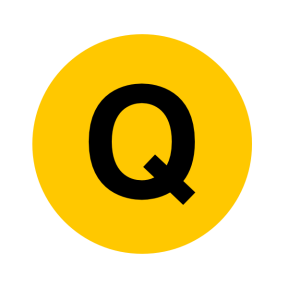 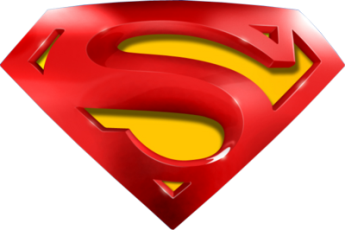 Nov 2018 1H Q26
Advanced Trigonometry
A Alternative & notes
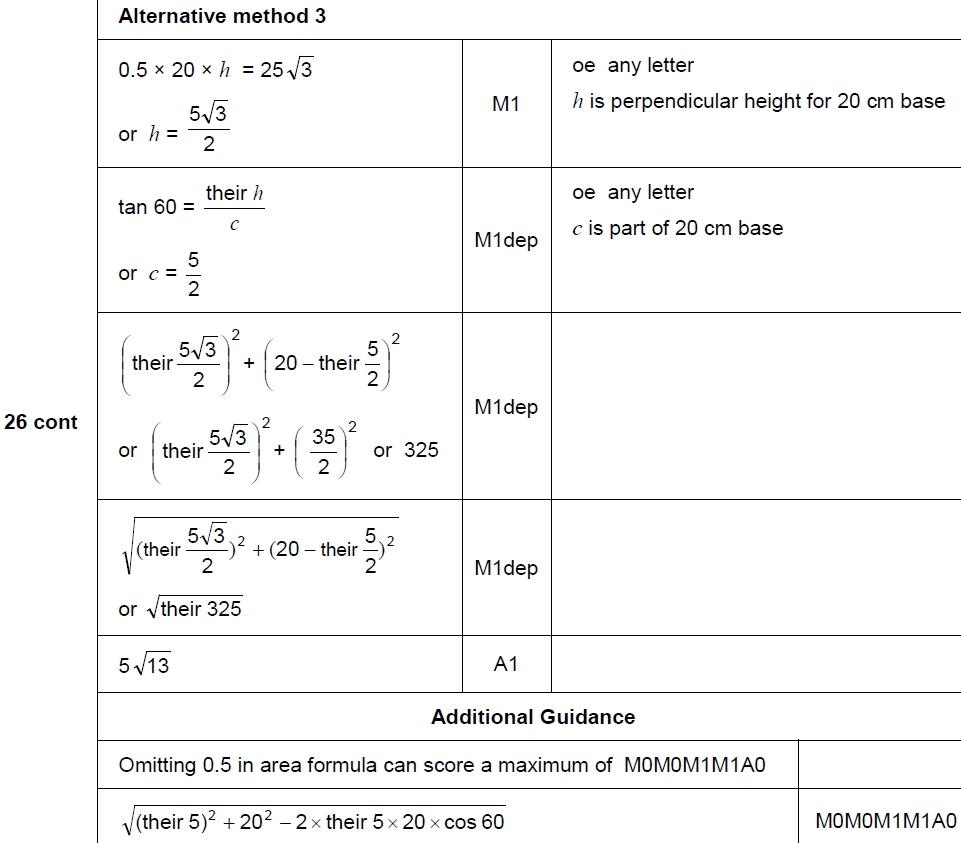 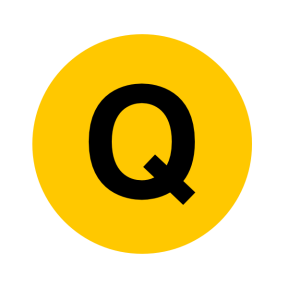 Nov 2018 2H Q25
Advanced Trigonometry
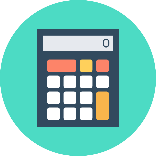 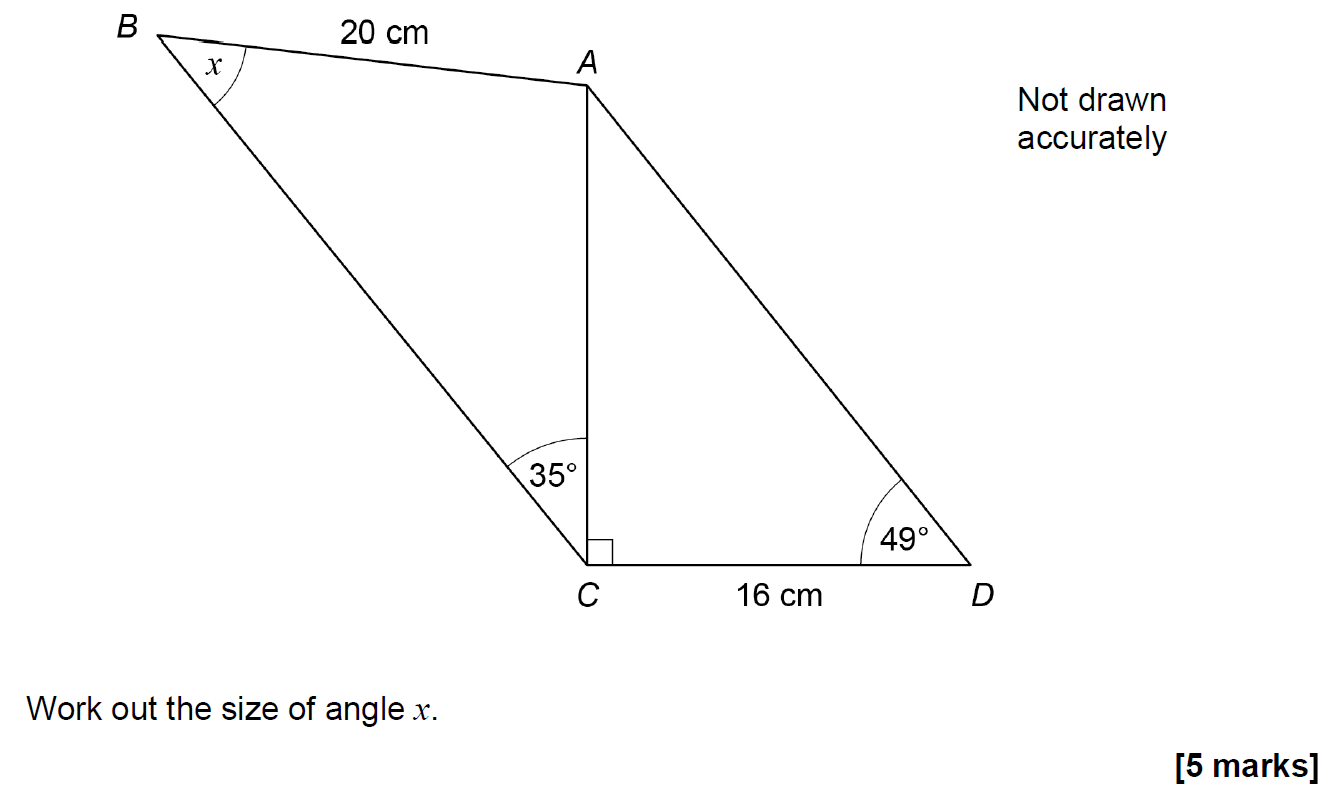 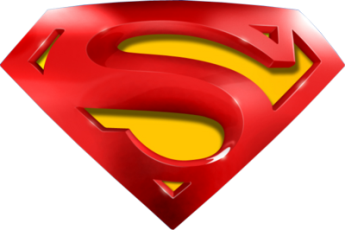 Nov 2018 2H Q25
Advanced Trigonometry
A
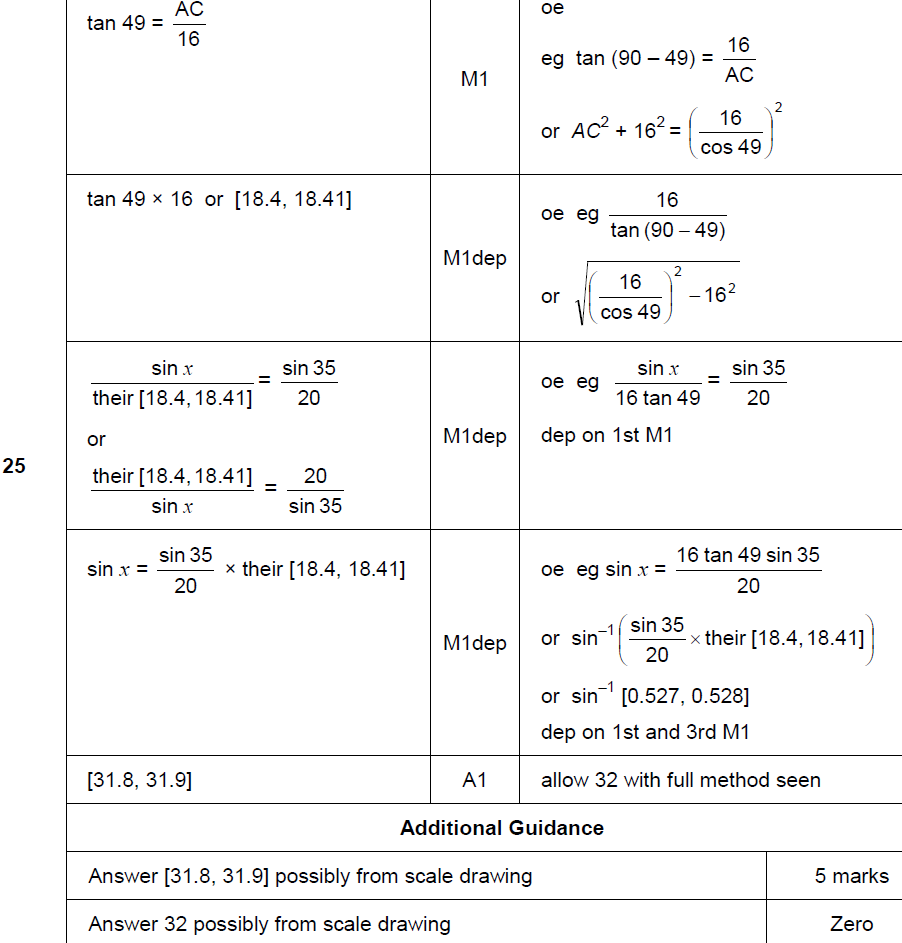 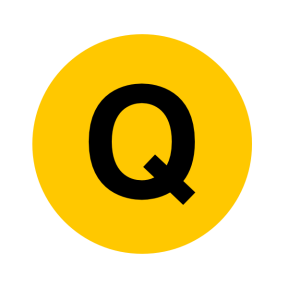 Nov 2018 1H Q26
Advanced Trigonometry
A Alternative & notes
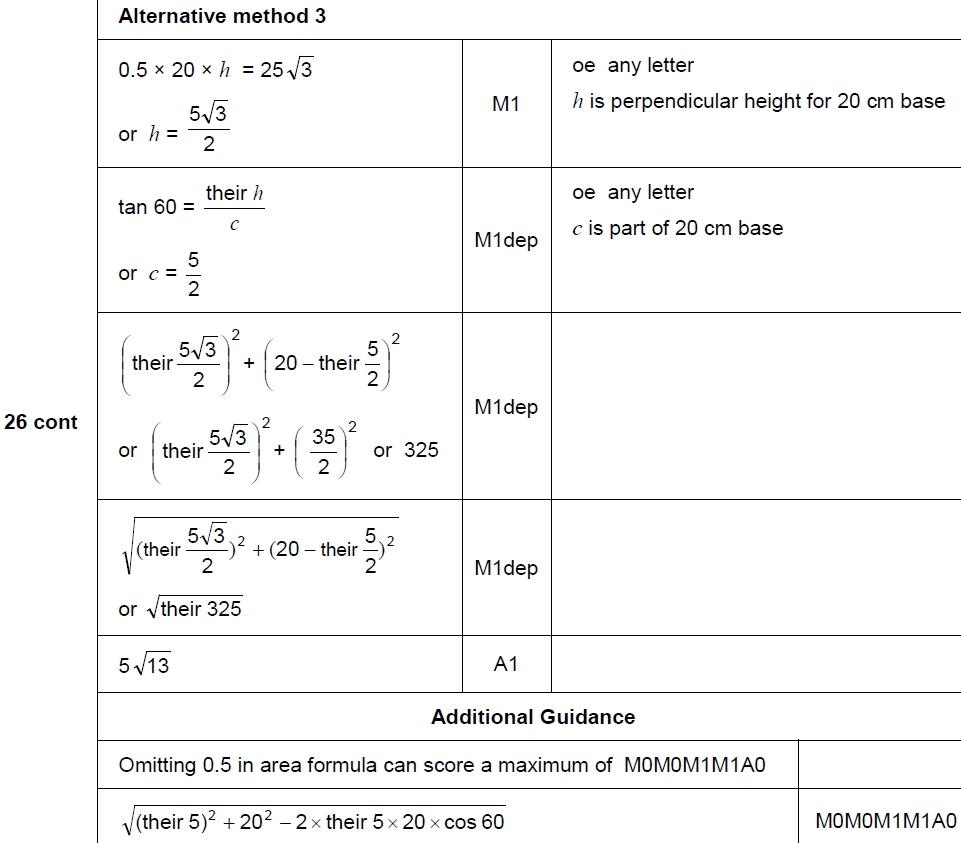 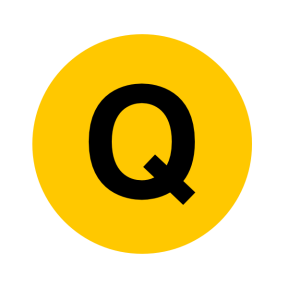 SAM 3H Q13
Advanced Trigonometry
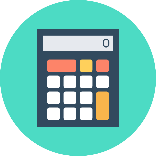 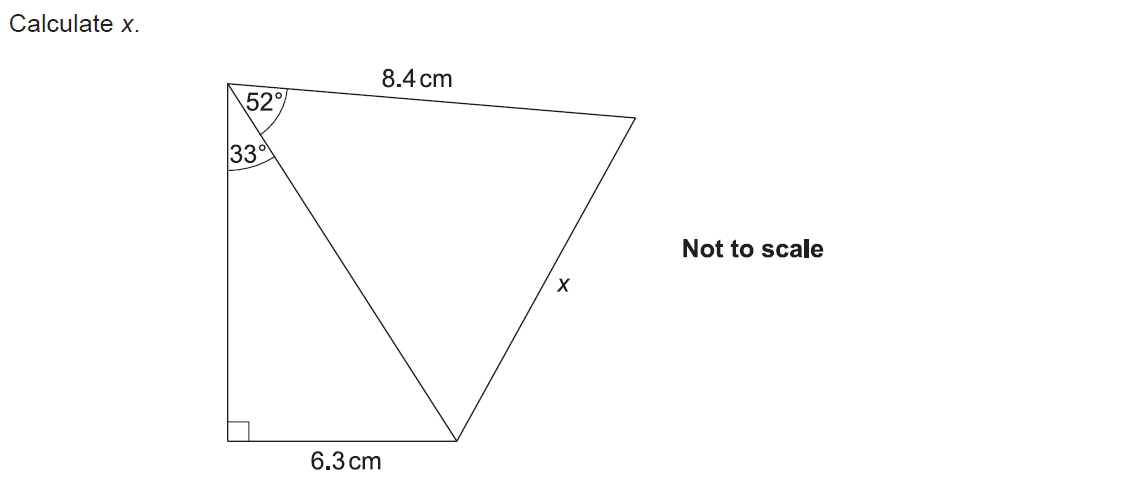 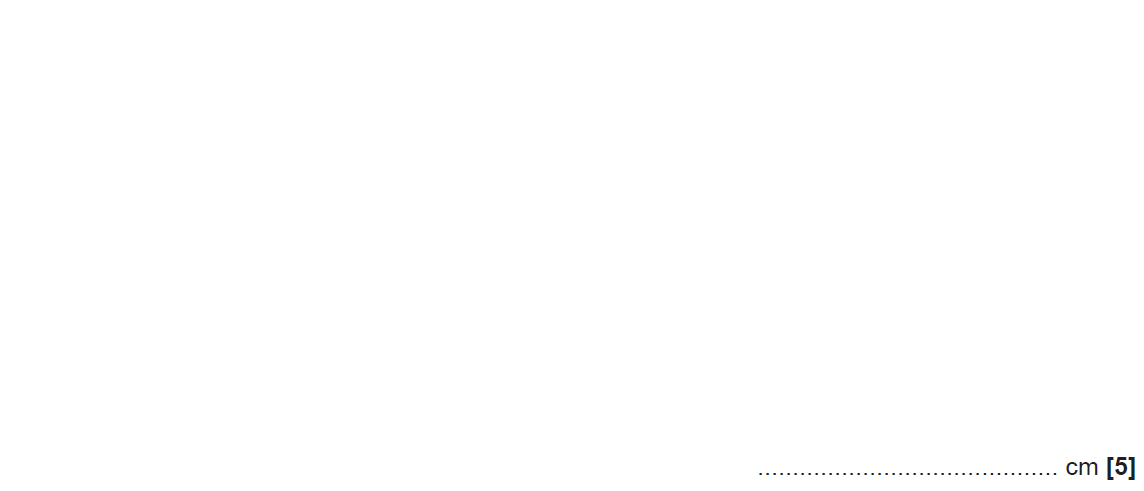 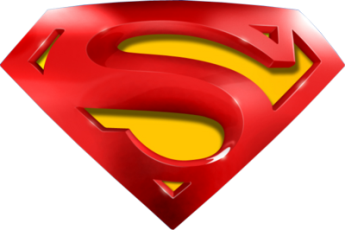 SAM 3H Q13
Advanced Trigonometry
A
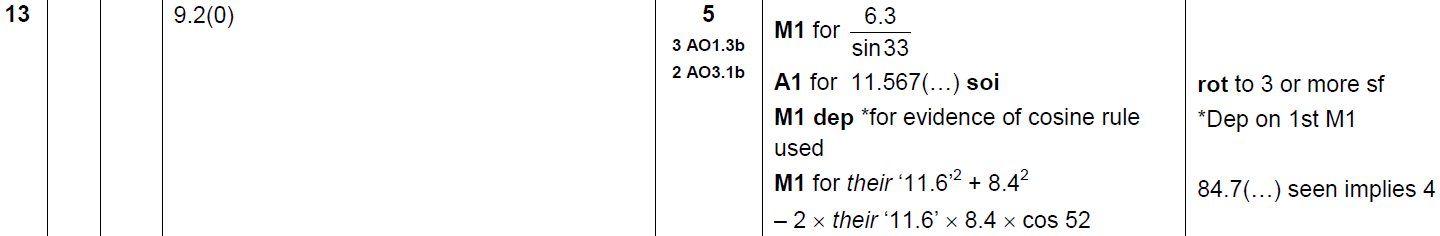 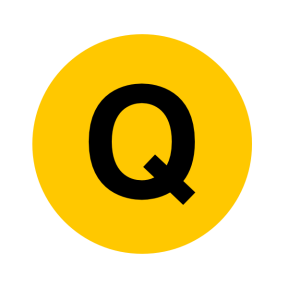 SAM 3H Q16
Advanced Trigonometry
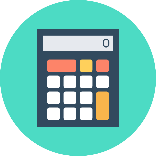 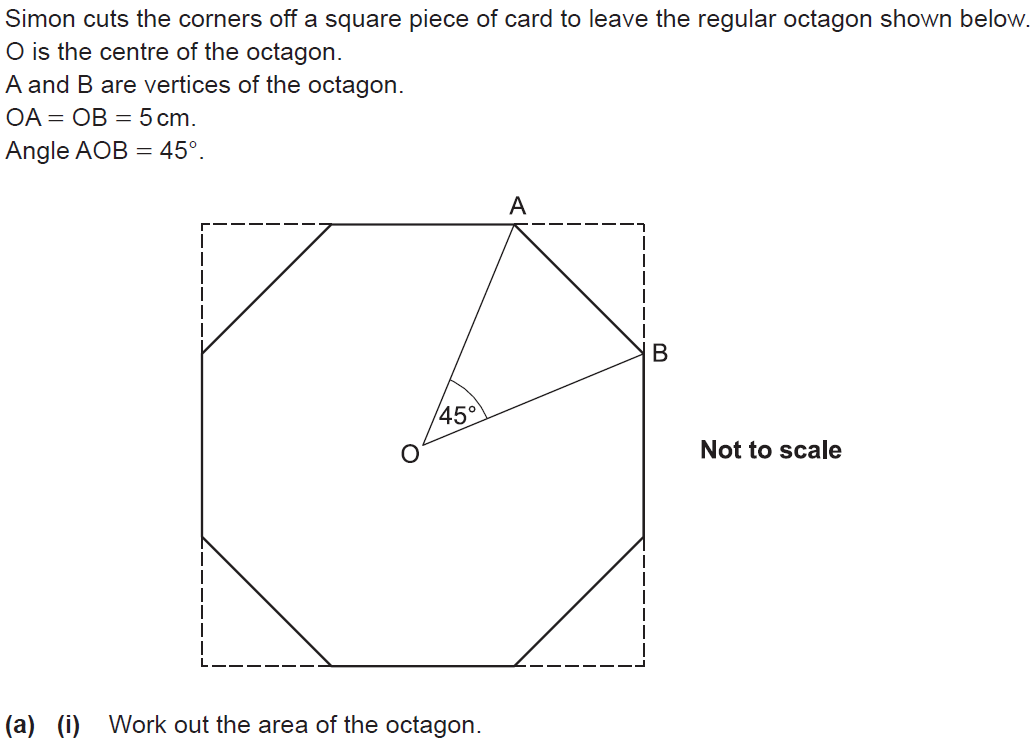 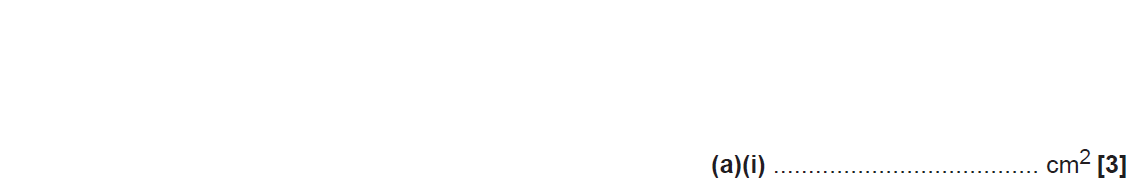 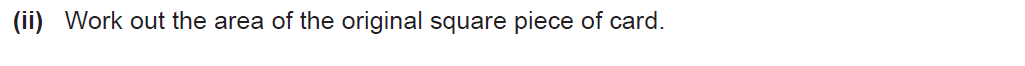 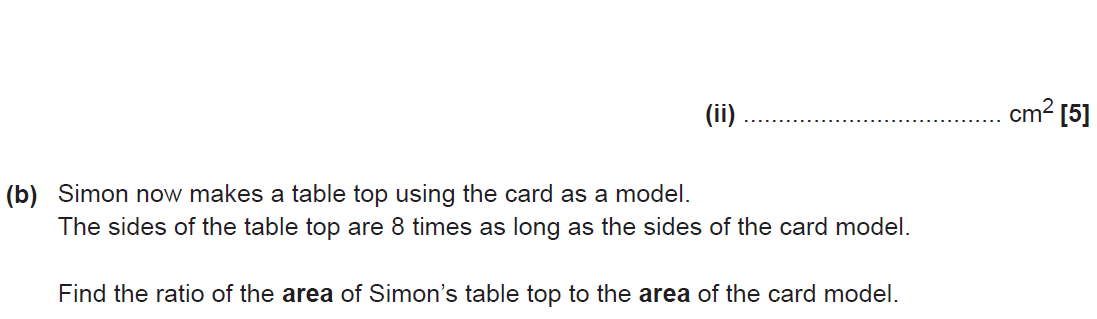 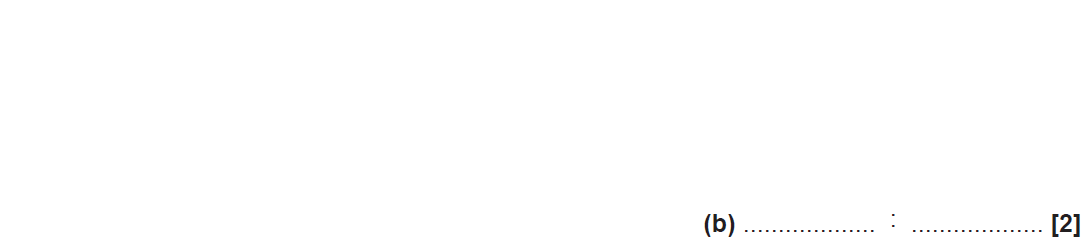 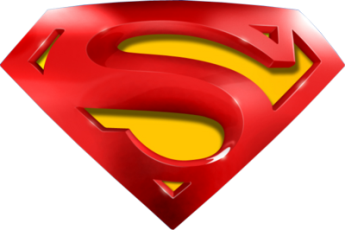 SAM 3H Q16
Advanced Trigonometry
A (i)
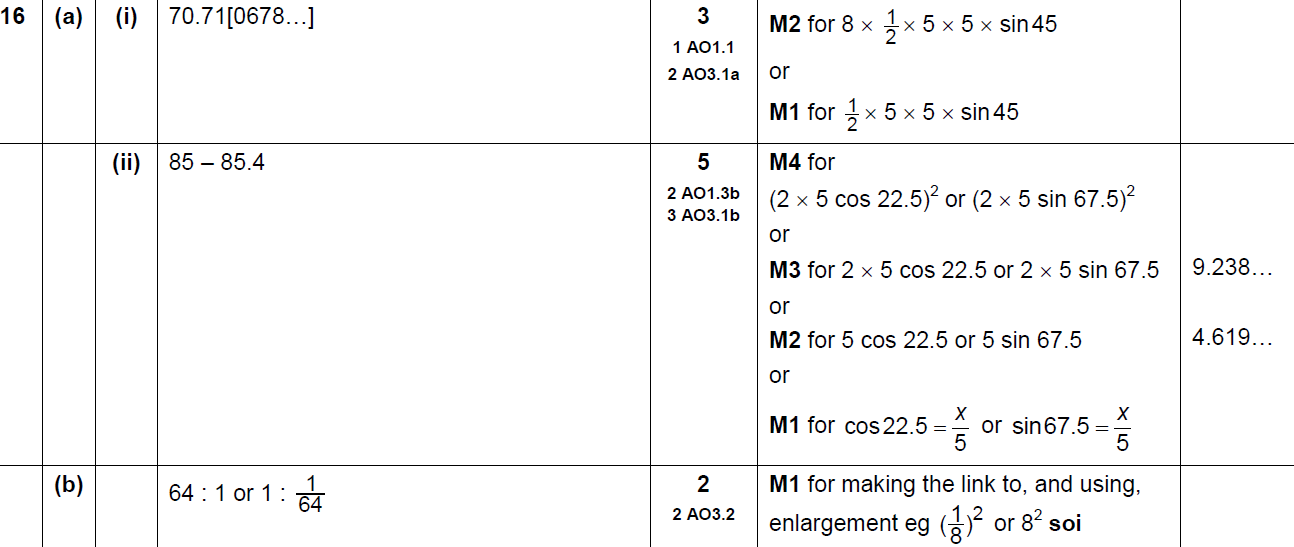 A (ii)
B
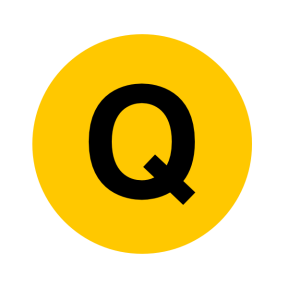 Practice 2H Q16
Advanced Trigonometry
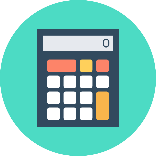 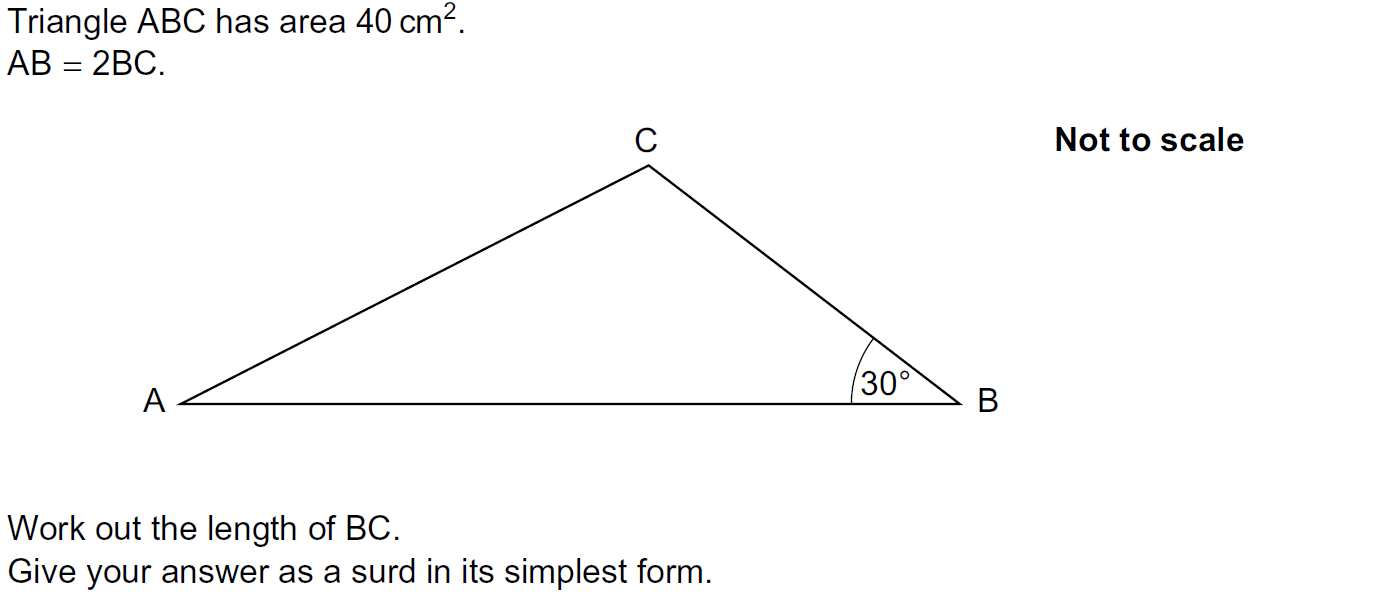 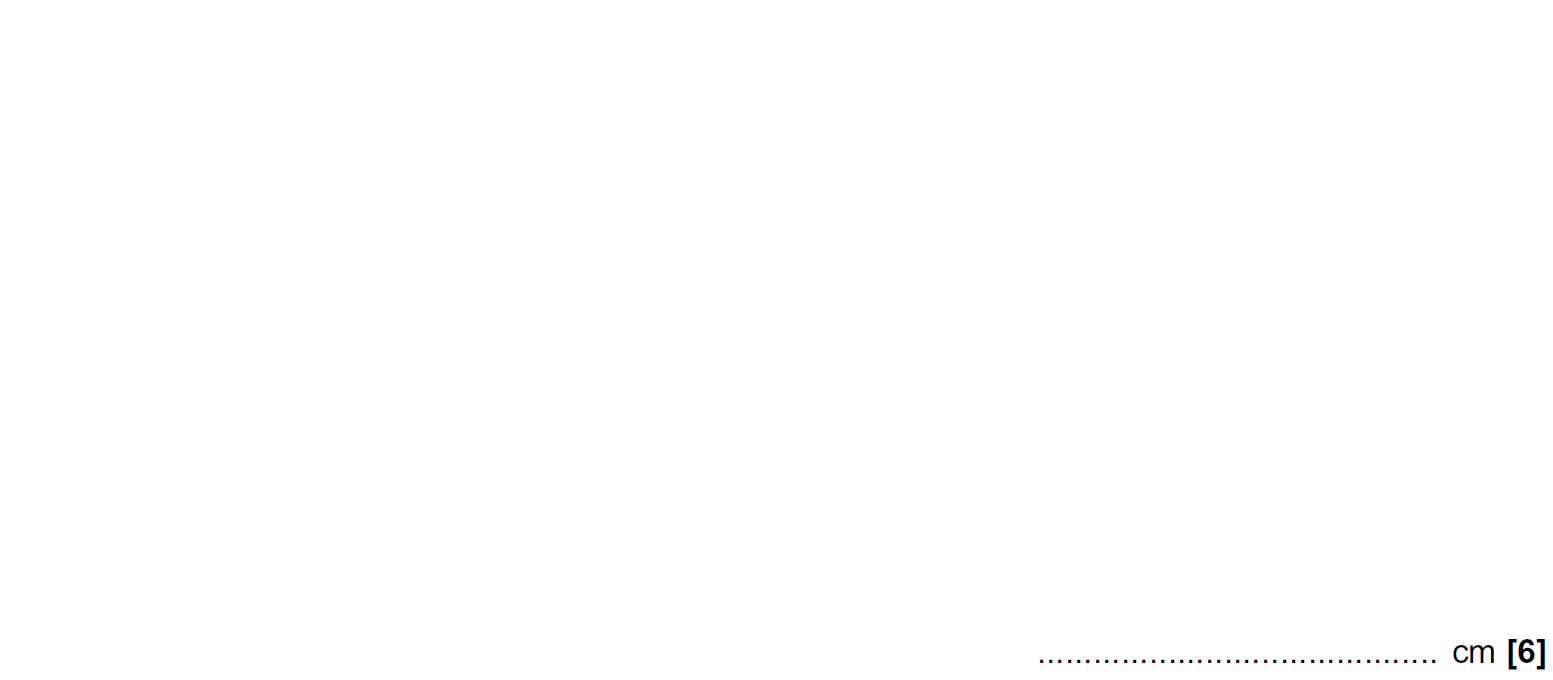 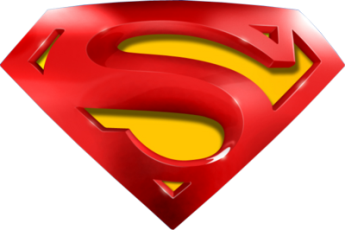 Practice 2H Q16
Advanced Trigonometry
A
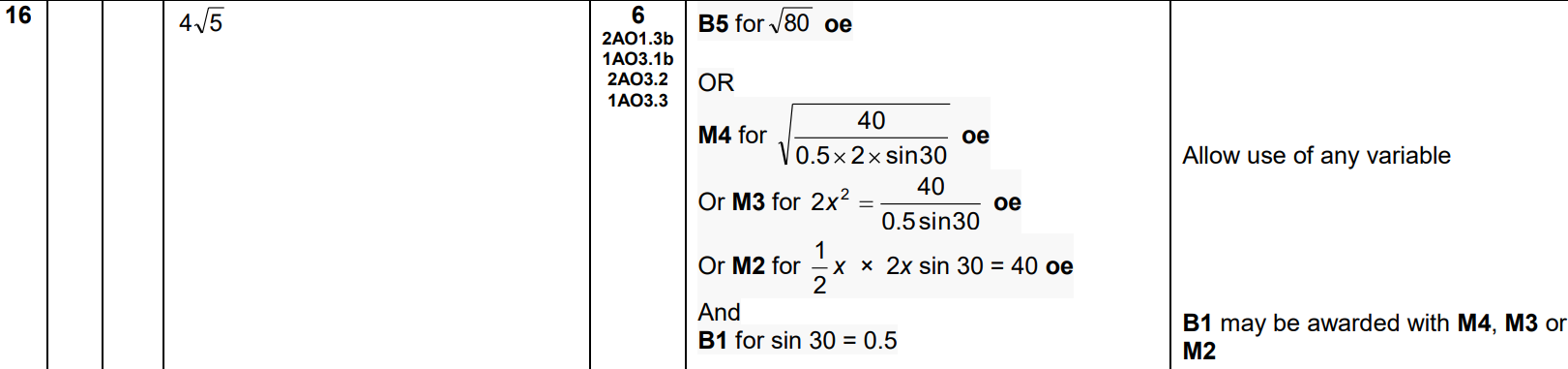 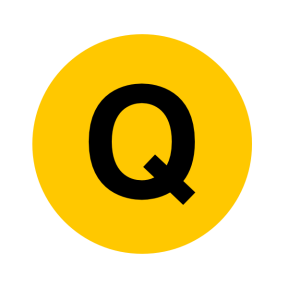 Practice 3H Q16
Advanced Trigonometry
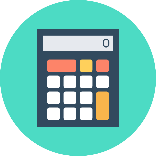 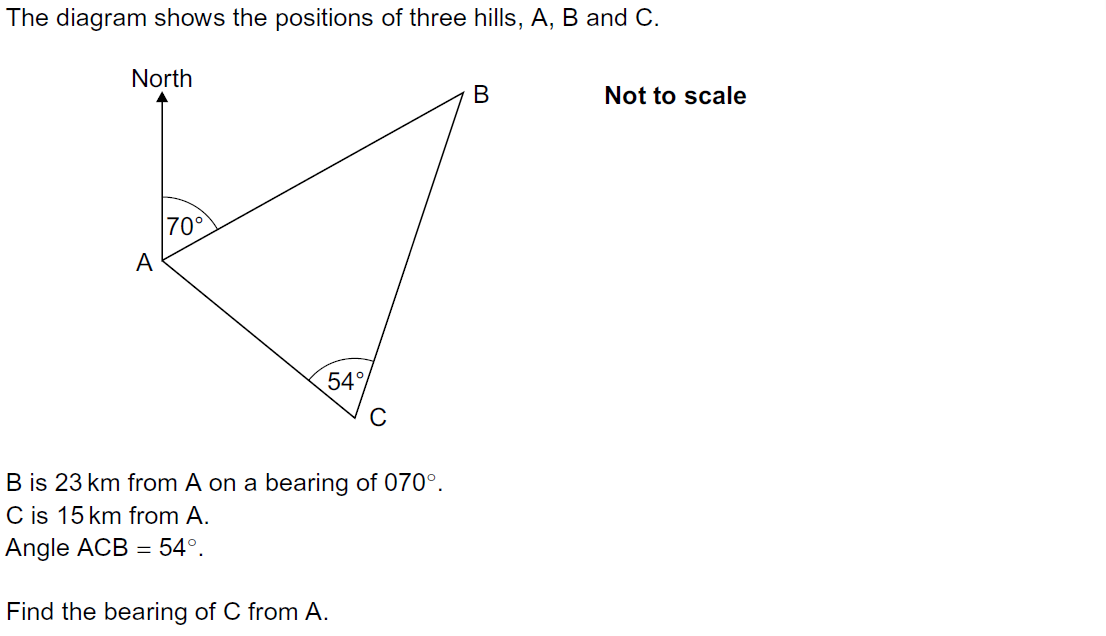 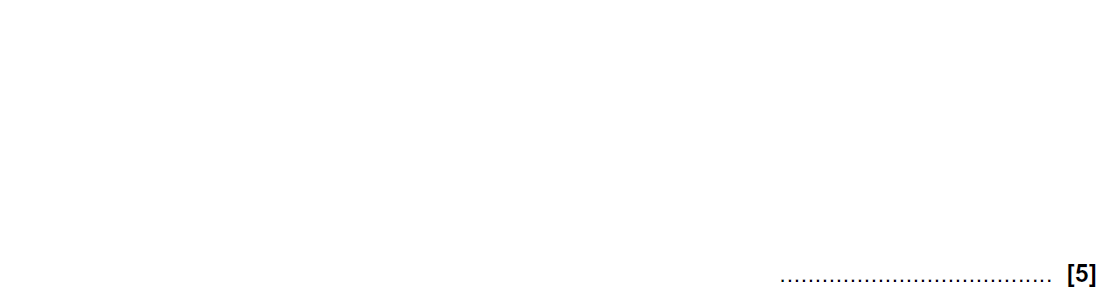 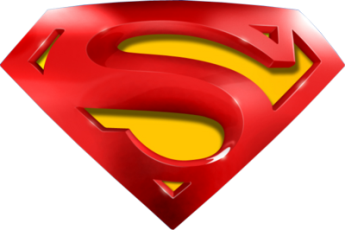 Practice 3H Q16
Advanced Trigonometry
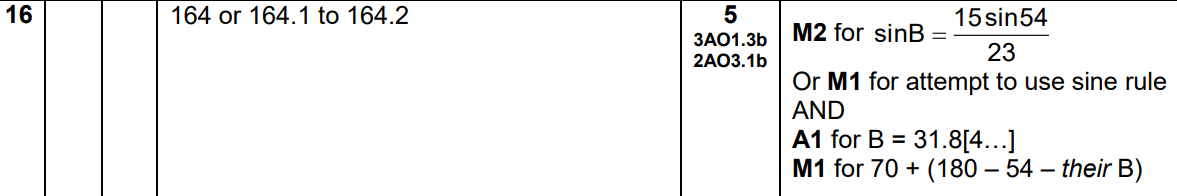 A
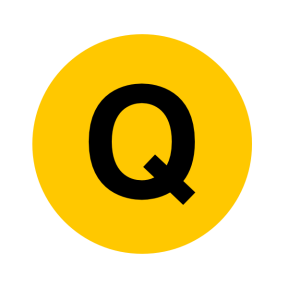 May 2017 1H Q14
Advanced Trigonometry
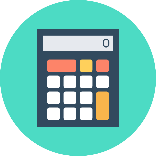 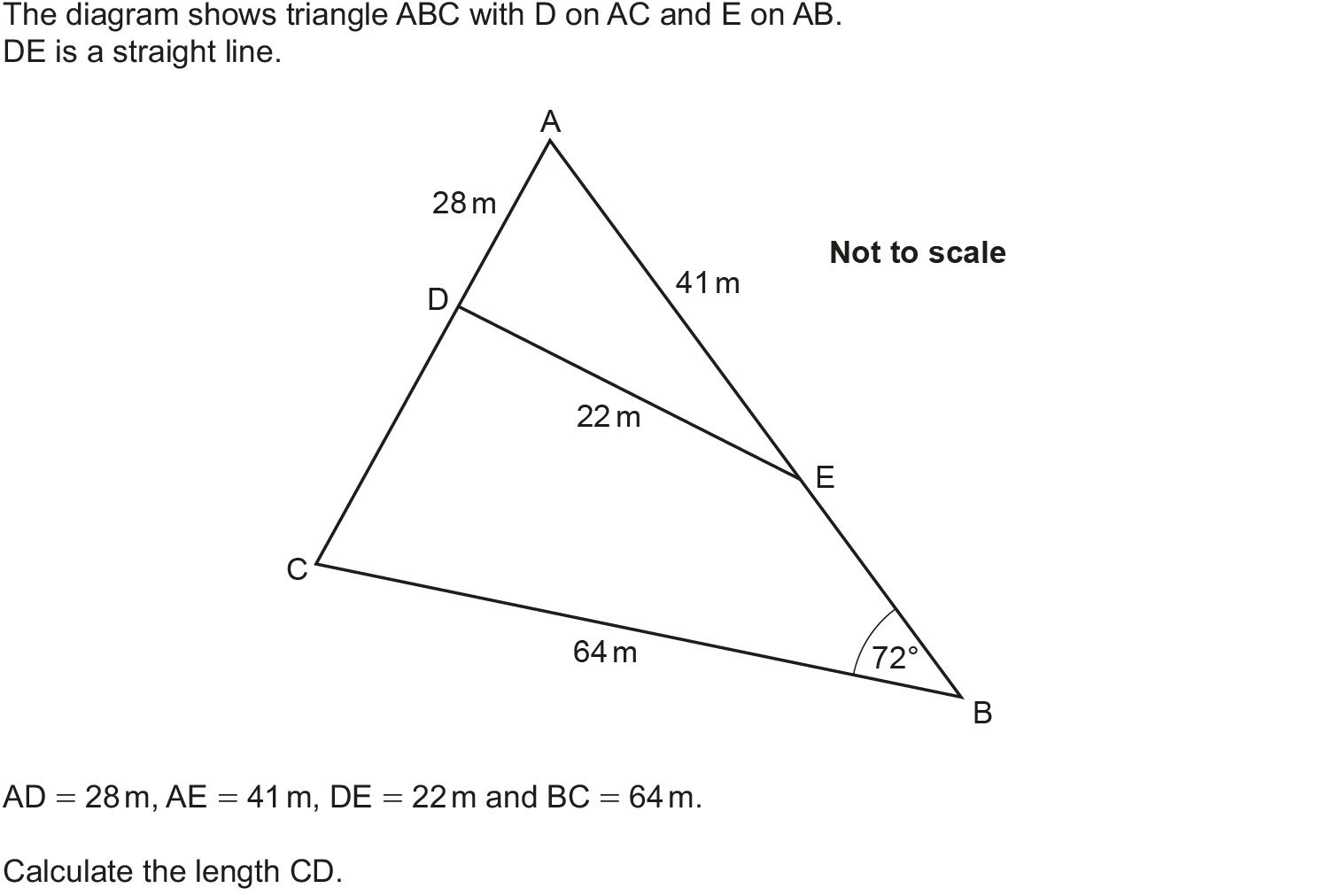 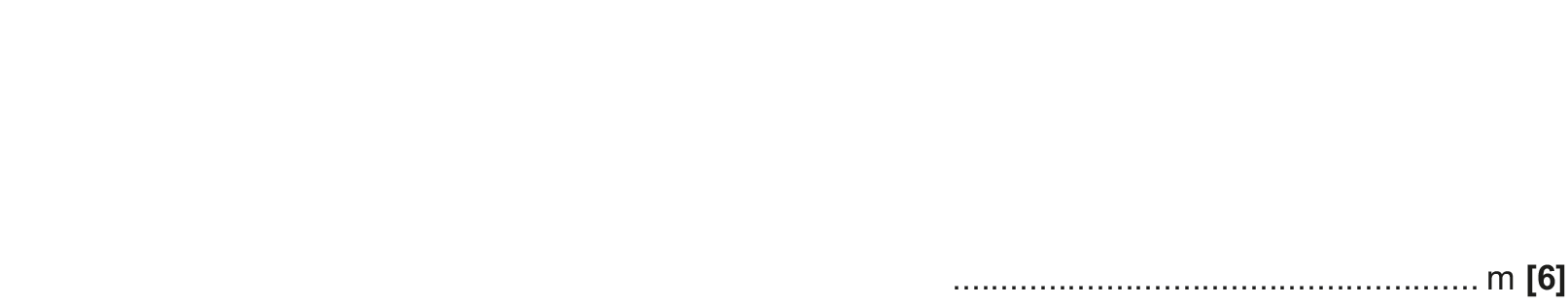 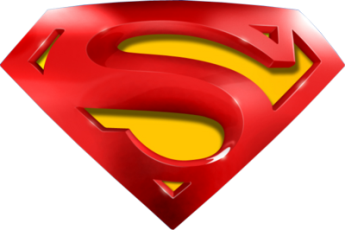 May 2017 1H Q14
Advanced Trigonometry
A
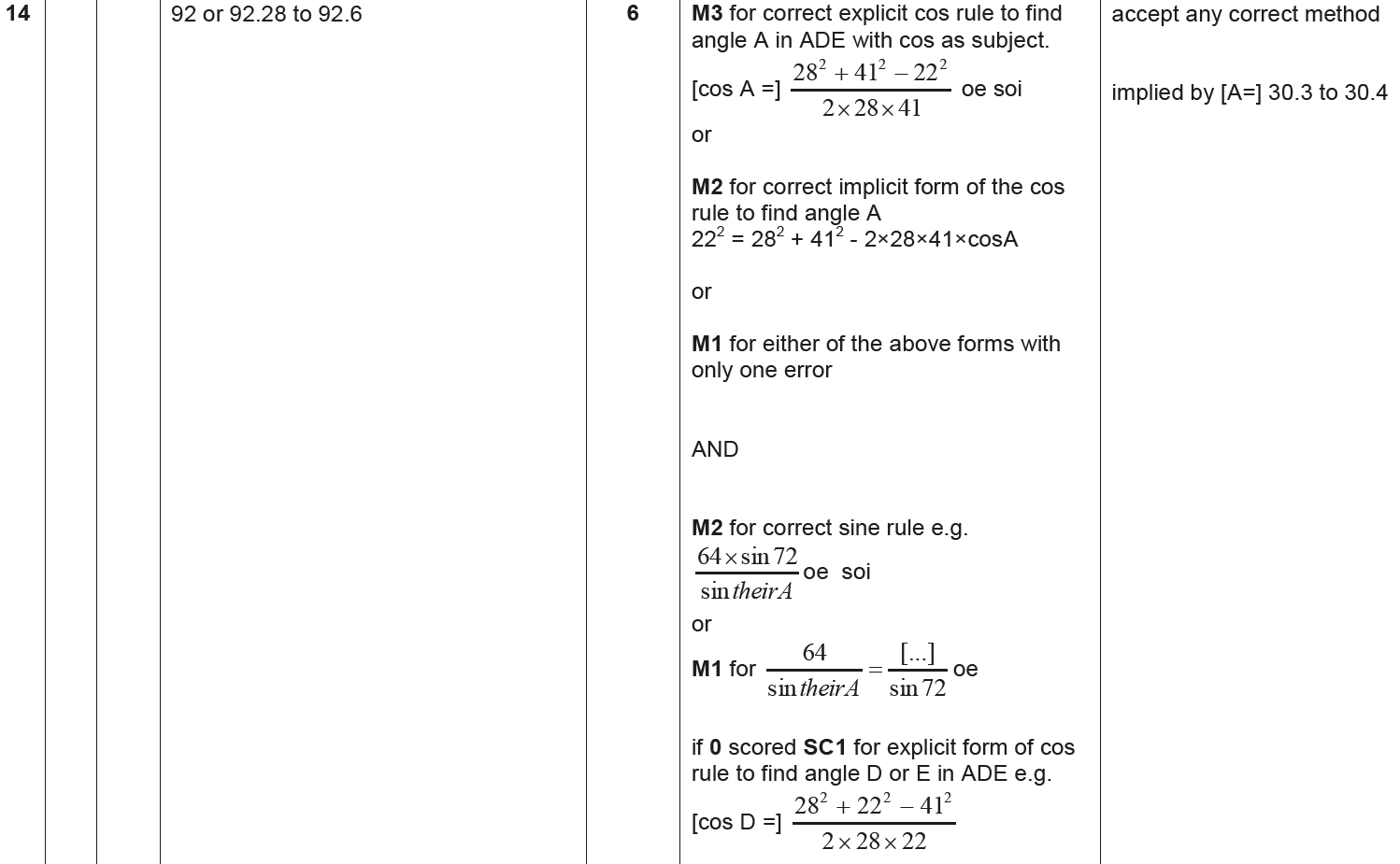 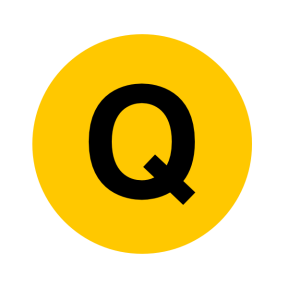 June 2017 2H Q20
Advanced Trigonometry
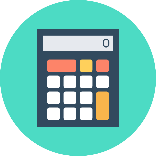 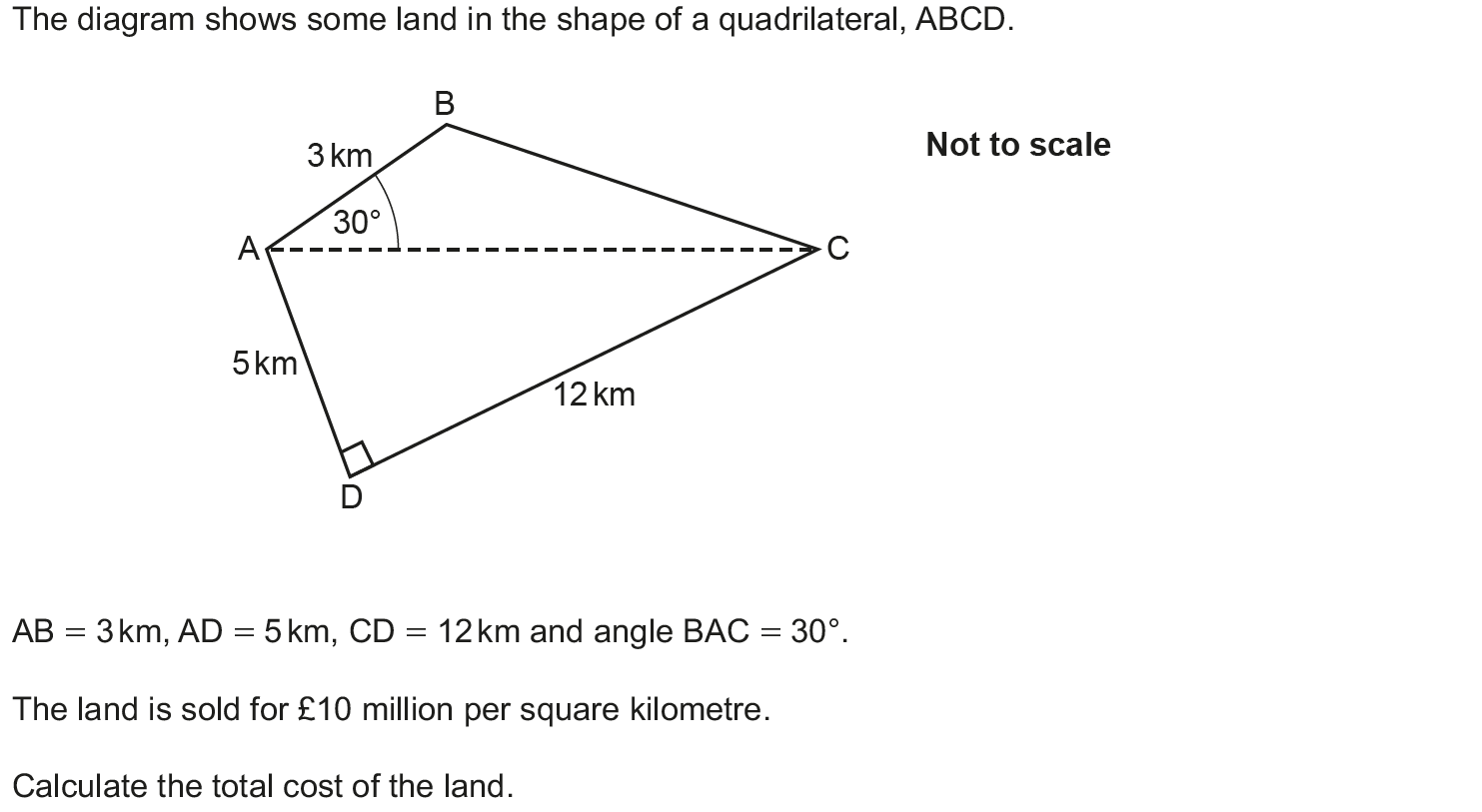 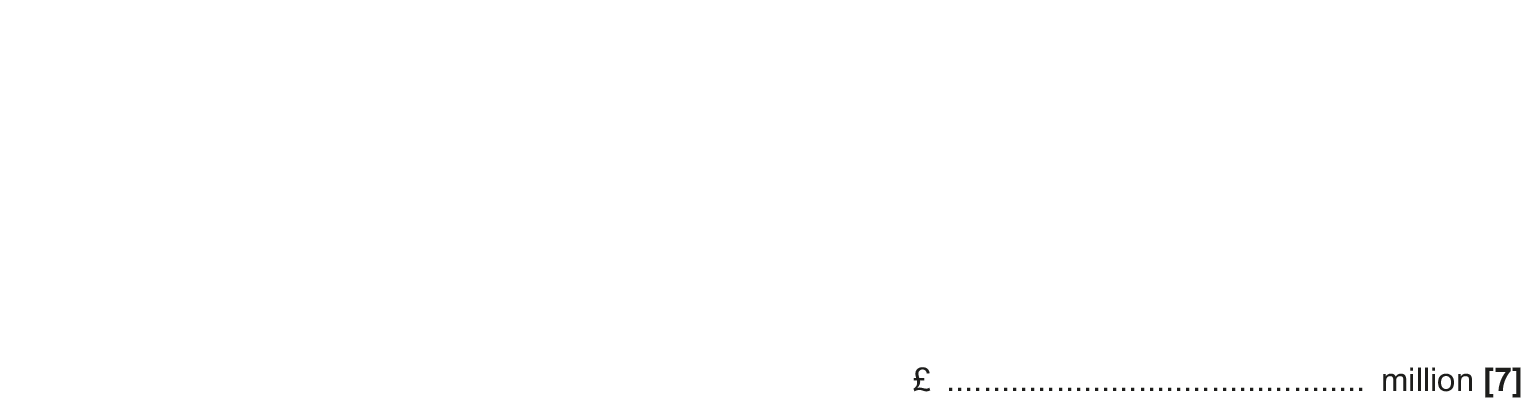 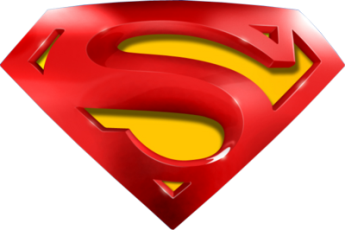 June 2017 2H Q20
Advanced Trigonometry
A
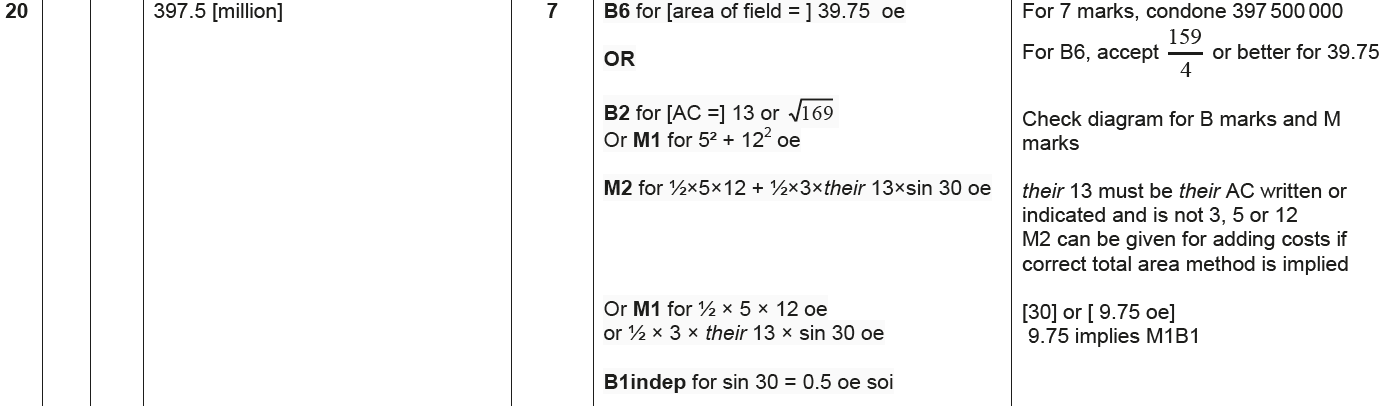 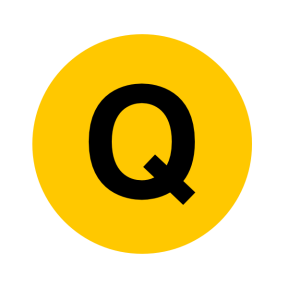 Nov 2017 1H Q17
Advanced Trigonometry
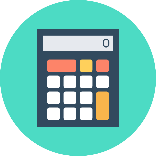 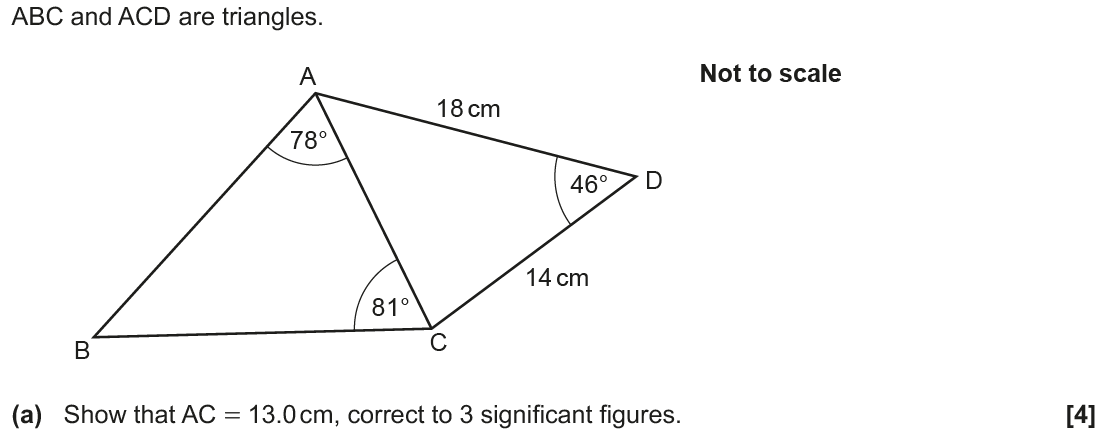 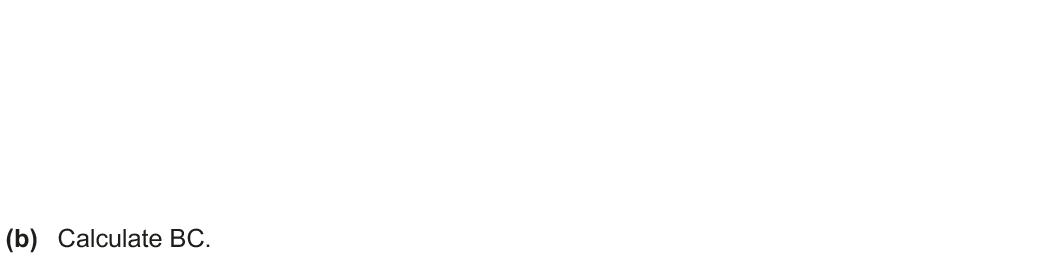 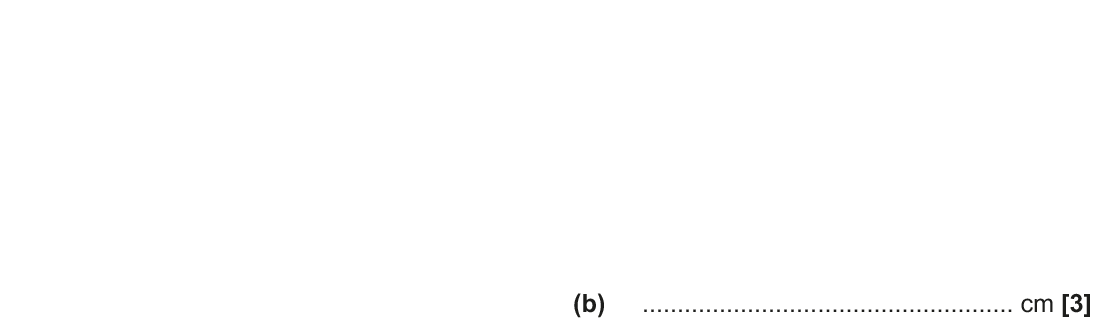 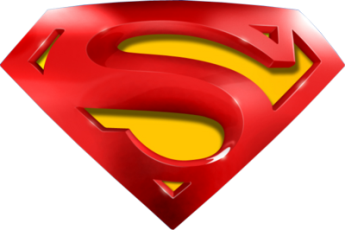 Nov 2017 1H Q17
Advanced Trigonometry
A
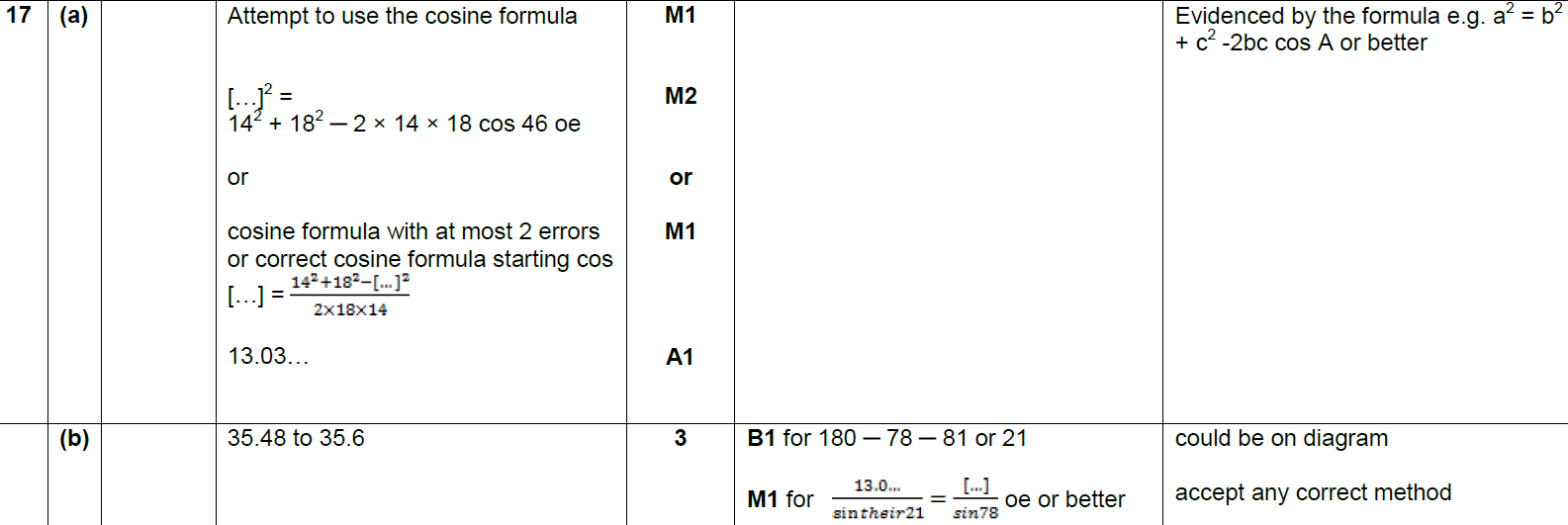 B
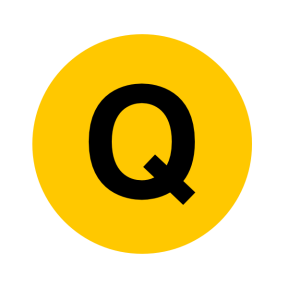 May 2018 1H Q18
Advanced Trigonometry
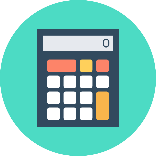 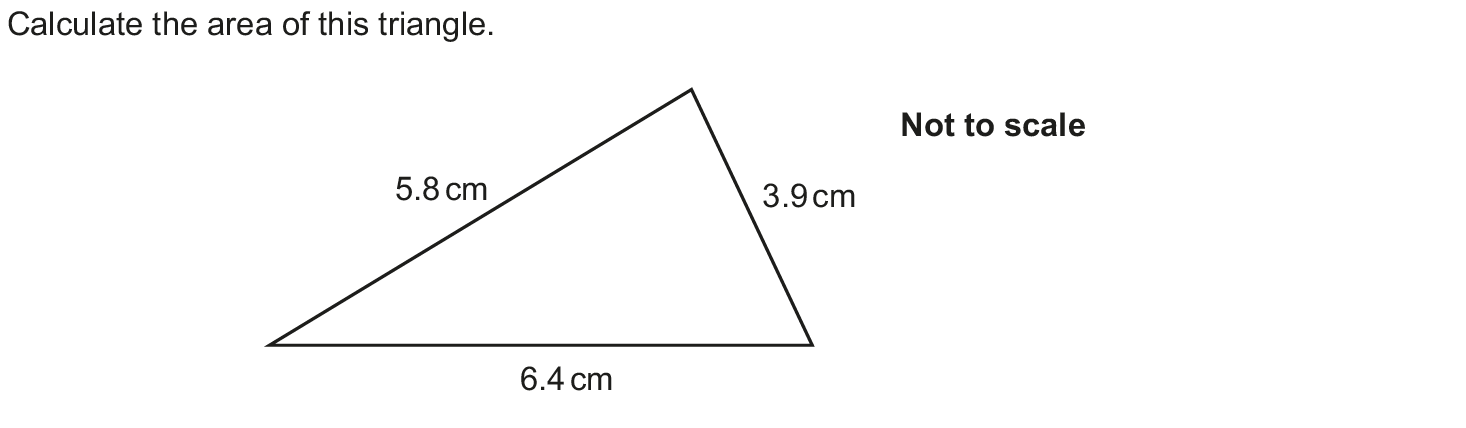 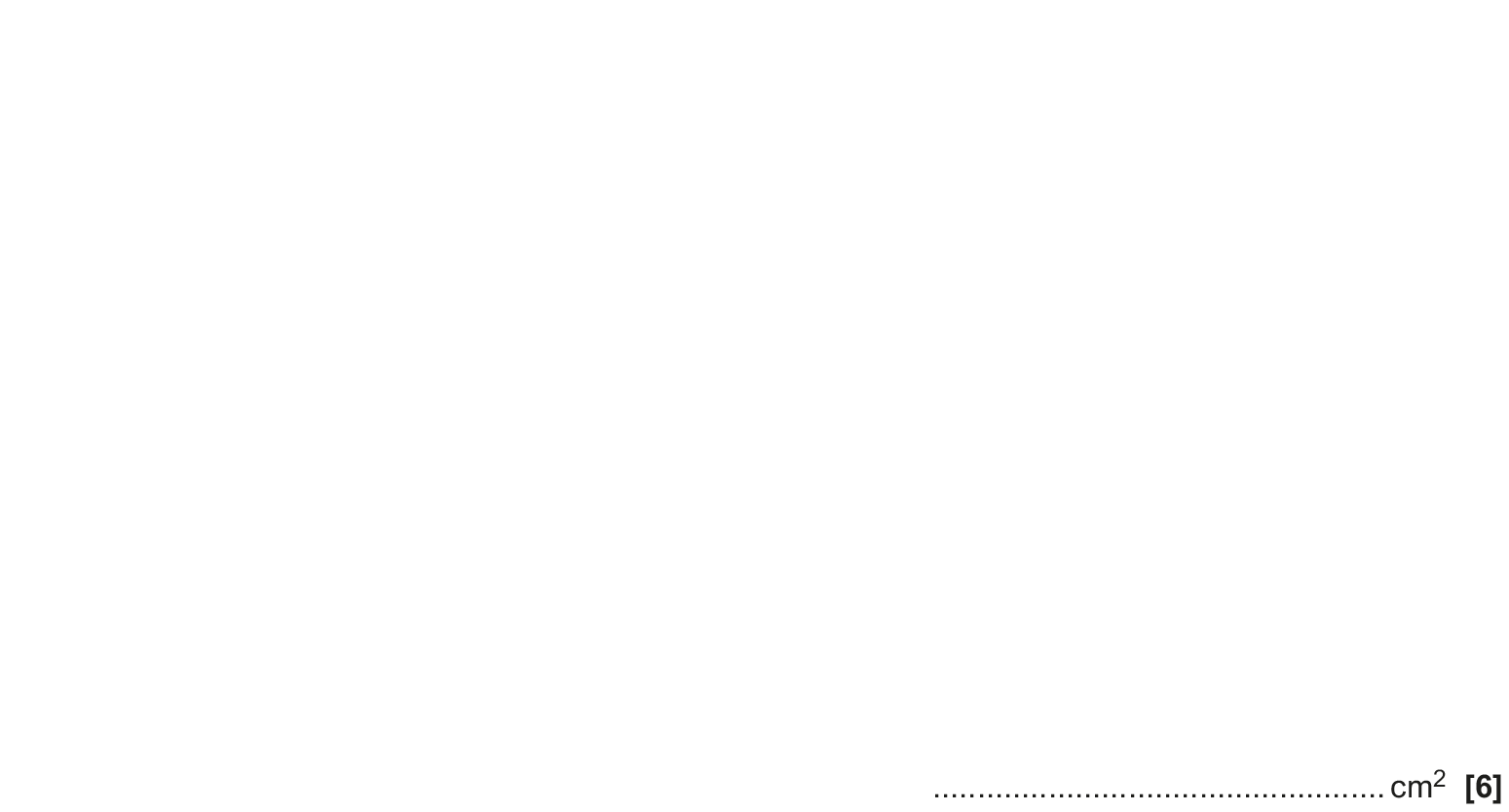 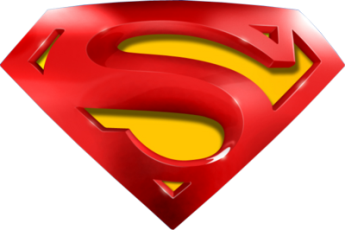 May 2018 1H Q18
Advanced Trigonometry
A
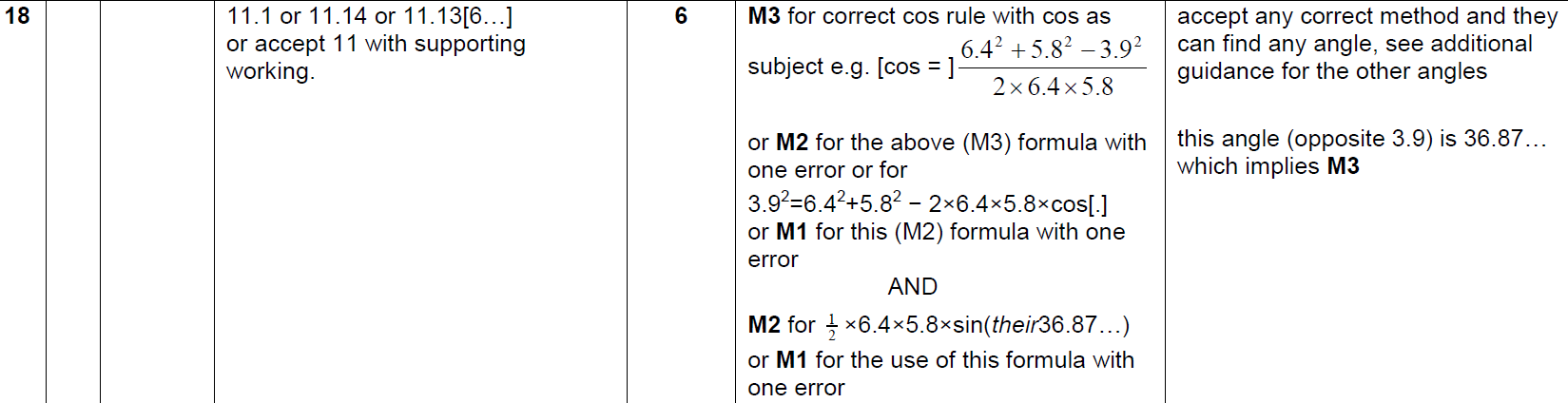 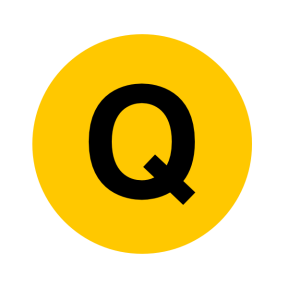 Nov 2018 3H Q19
Advanced Trigonometry
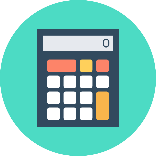 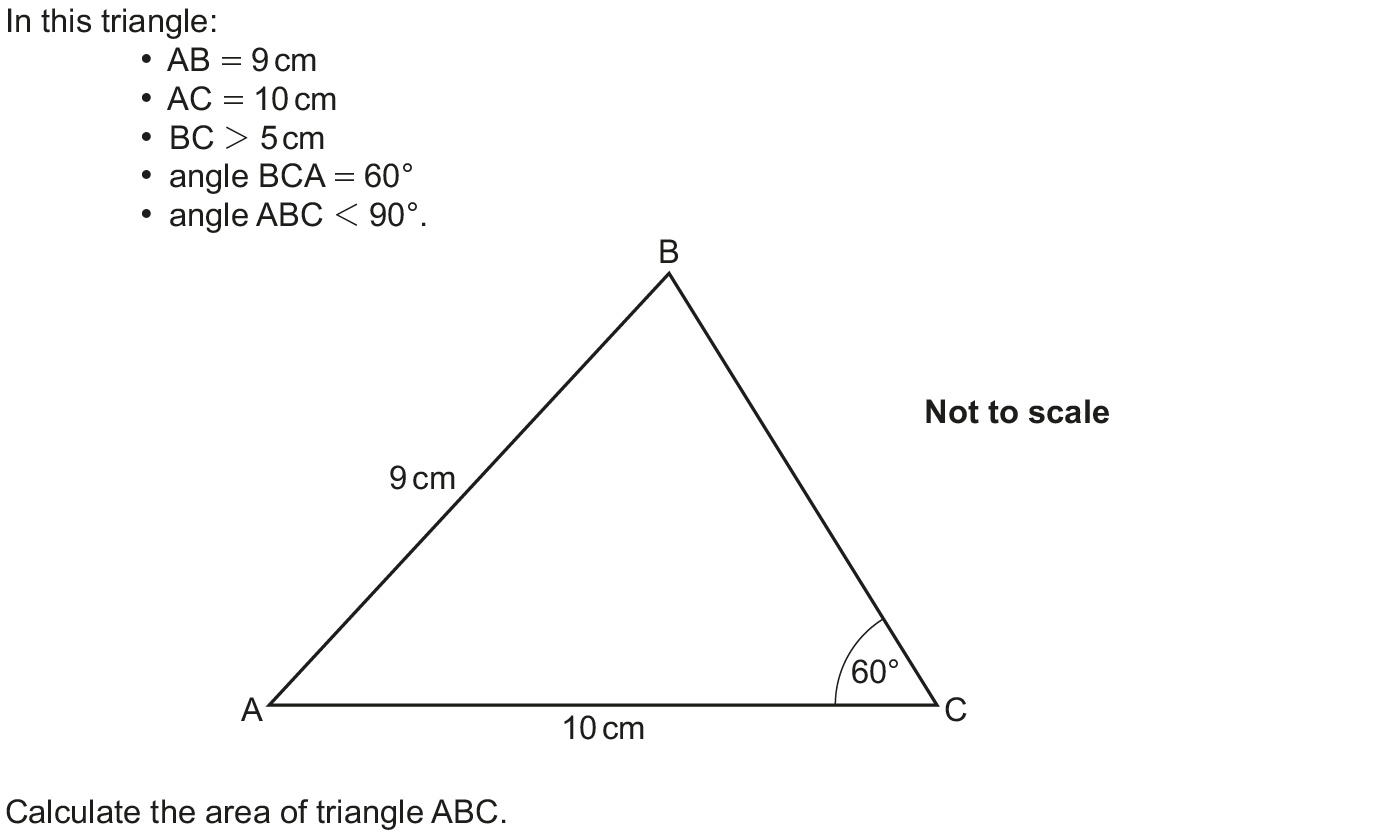 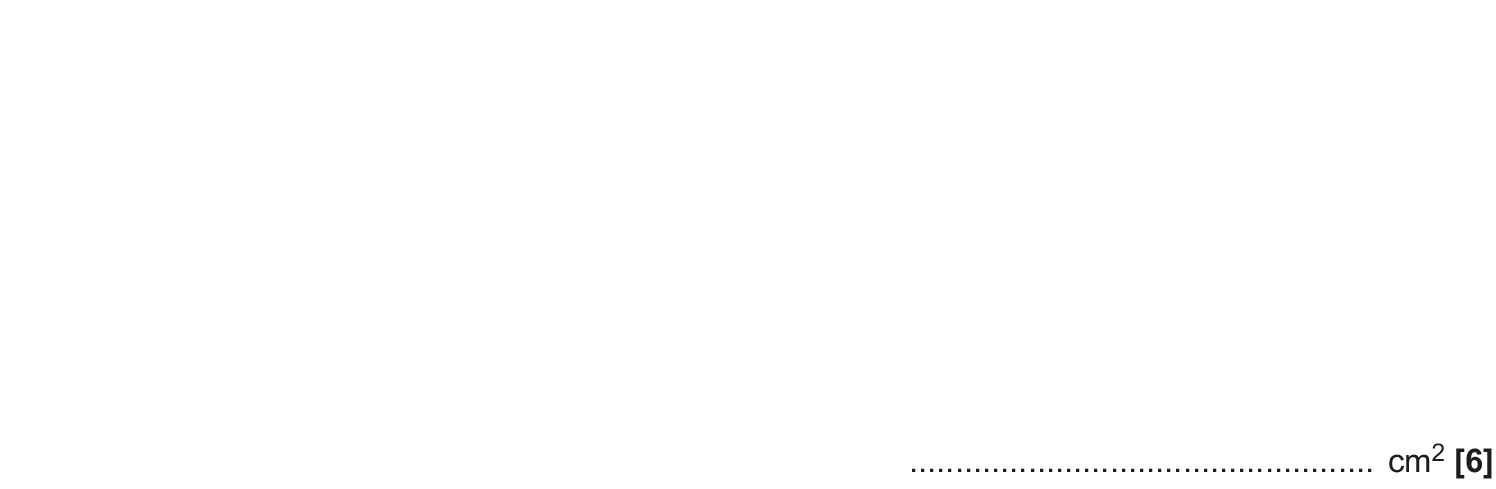 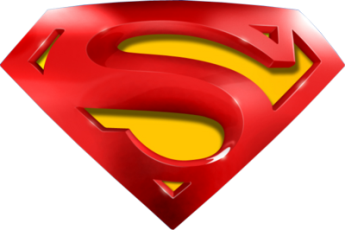 Nov 2018 3H Q19
Advanced Trigonometry
A
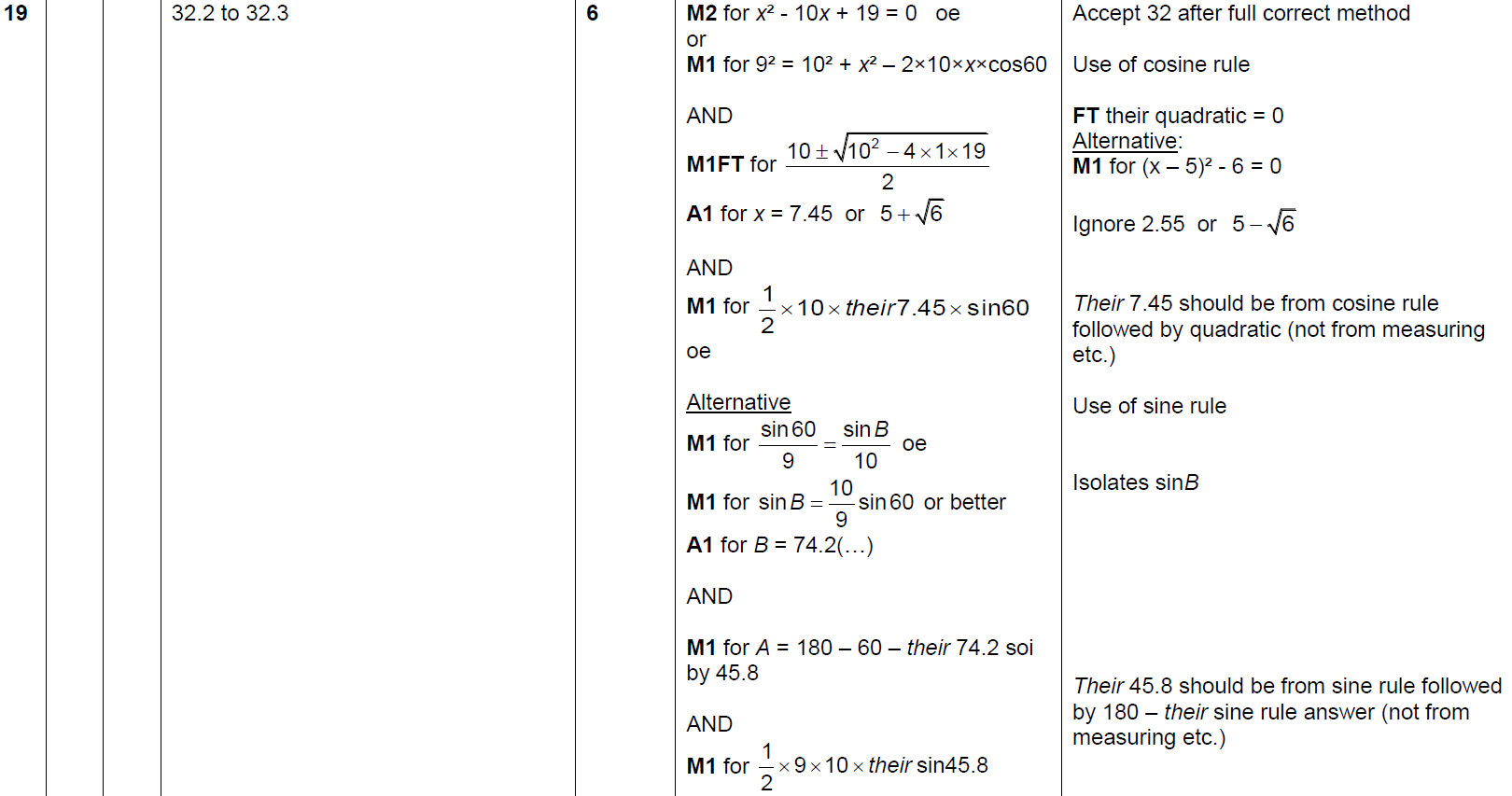 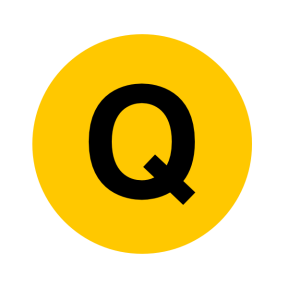